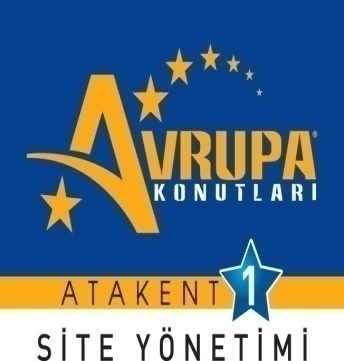 2022 YILI AVRUPA KONUTLARI 1SİTE YÖNETİMİFAALİYETLERİ
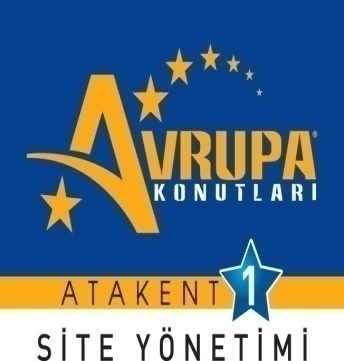 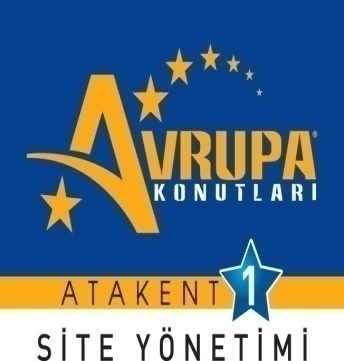 Çürümüş olan elektrik direklerinin tamiratları yapılmıştır.
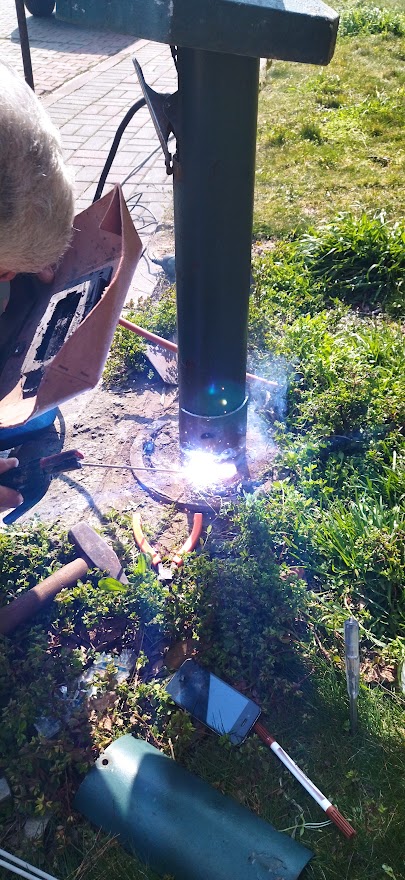 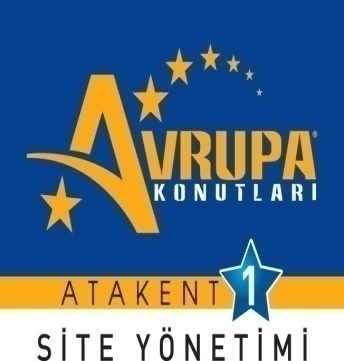 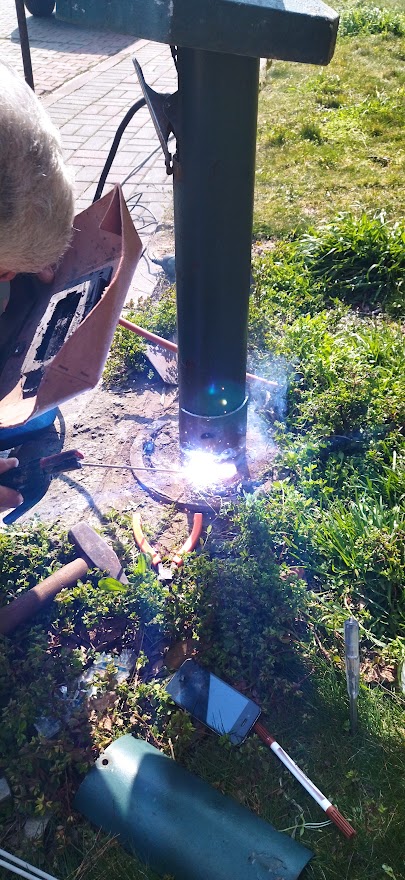 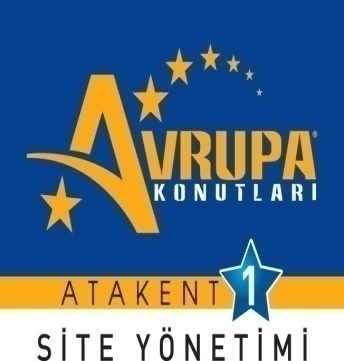 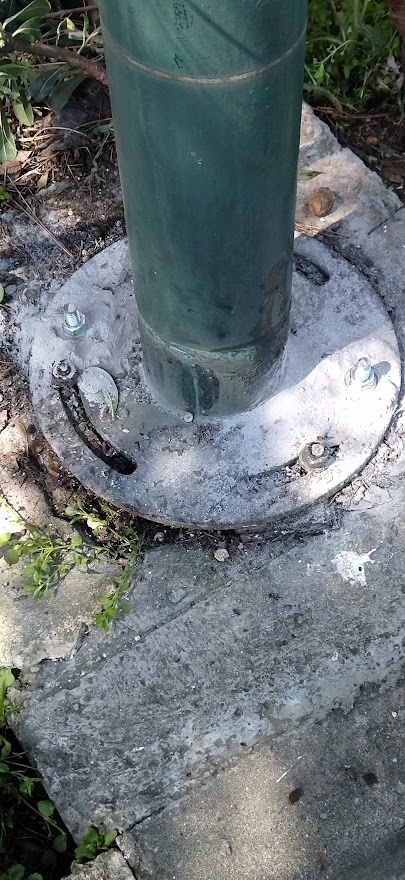 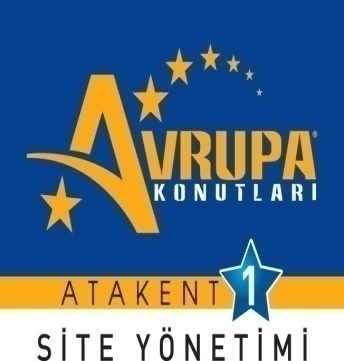 Arızalanan aydınlatma direklerinin    kabloları yenilenmiştir.
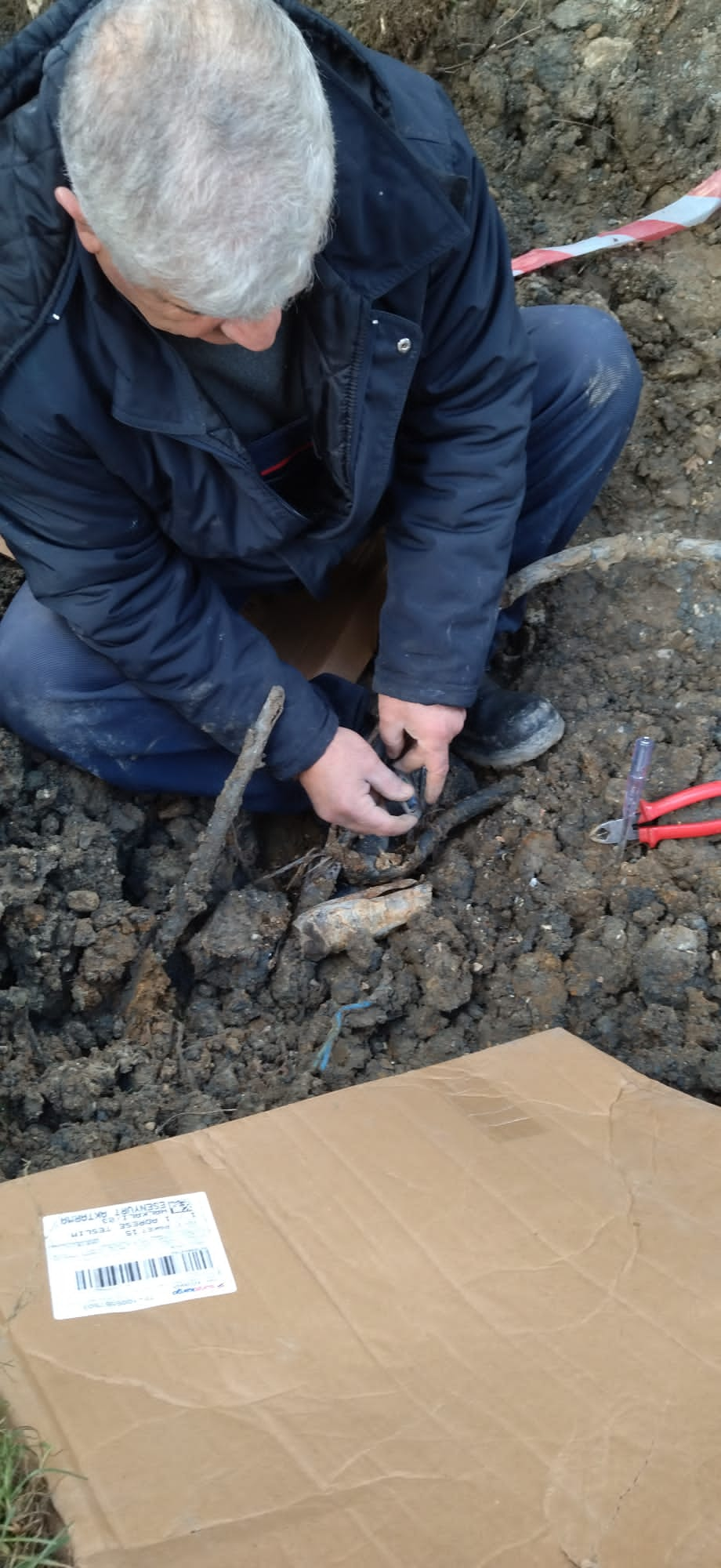 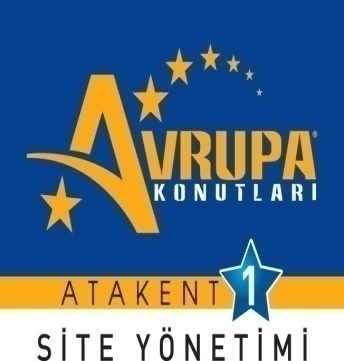 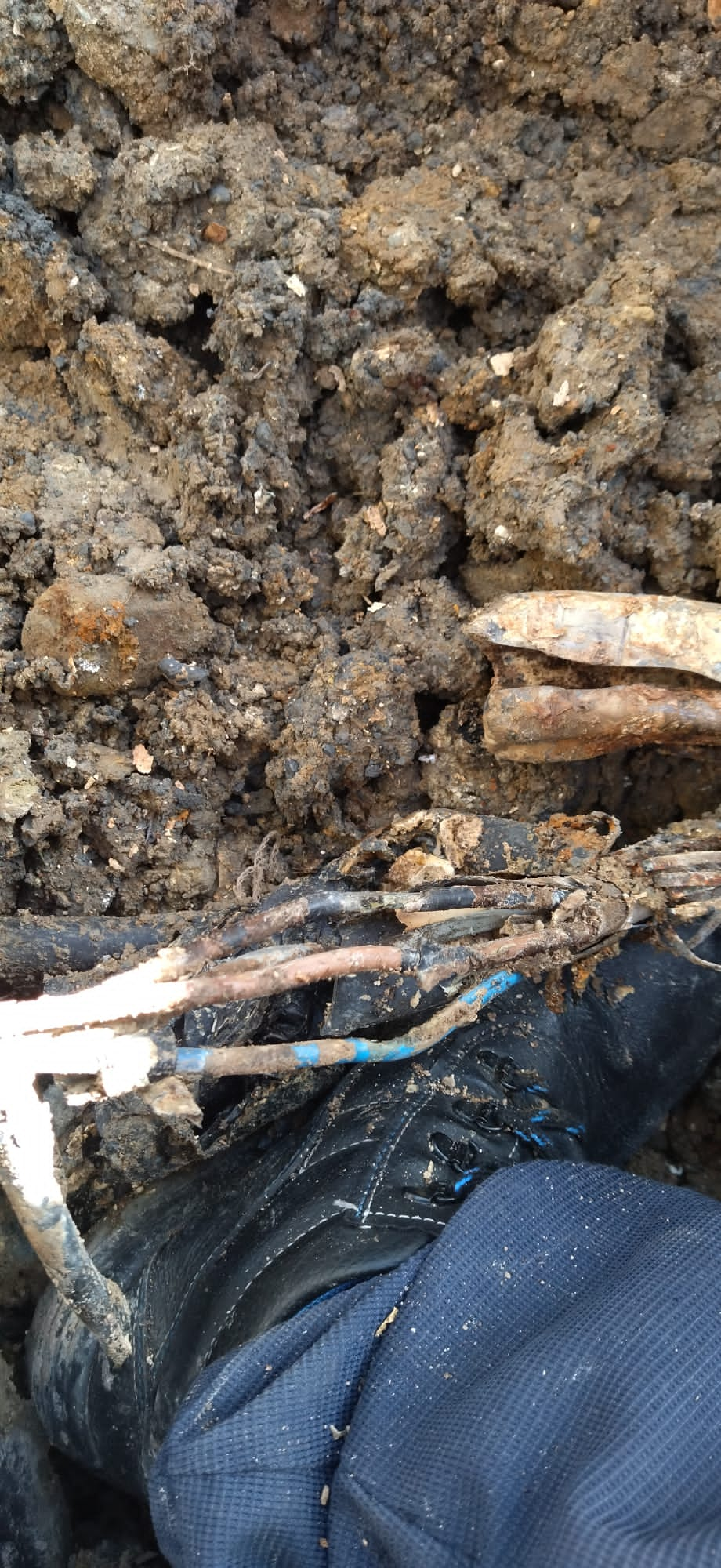 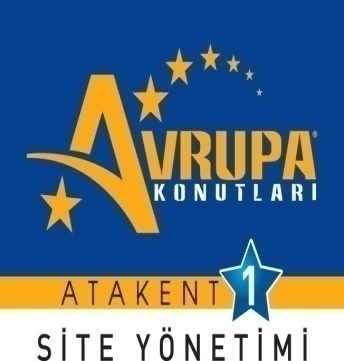 Çöken araç yollarının ve  kaldırımların  tamiratları yapılmıştır.
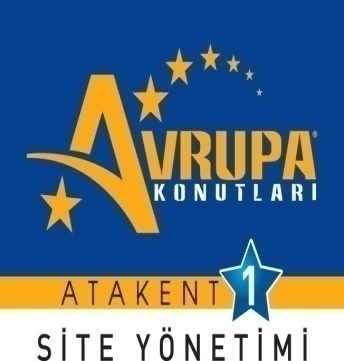 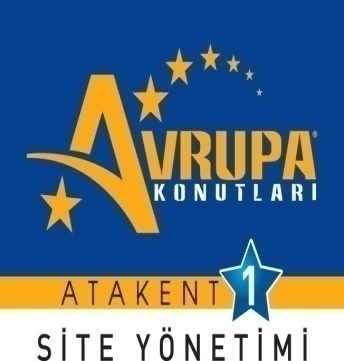 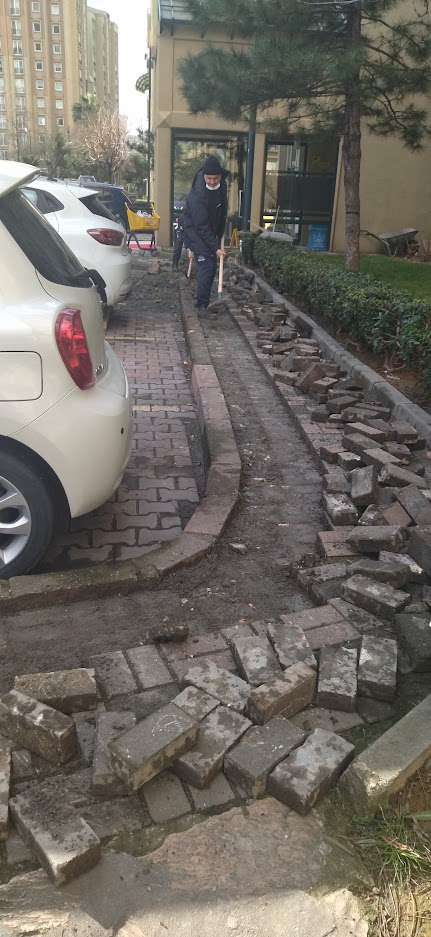 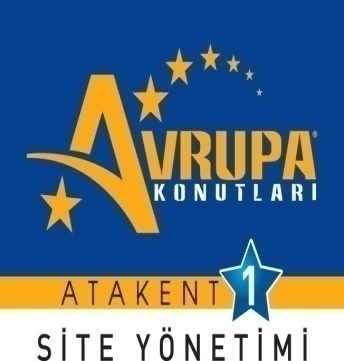 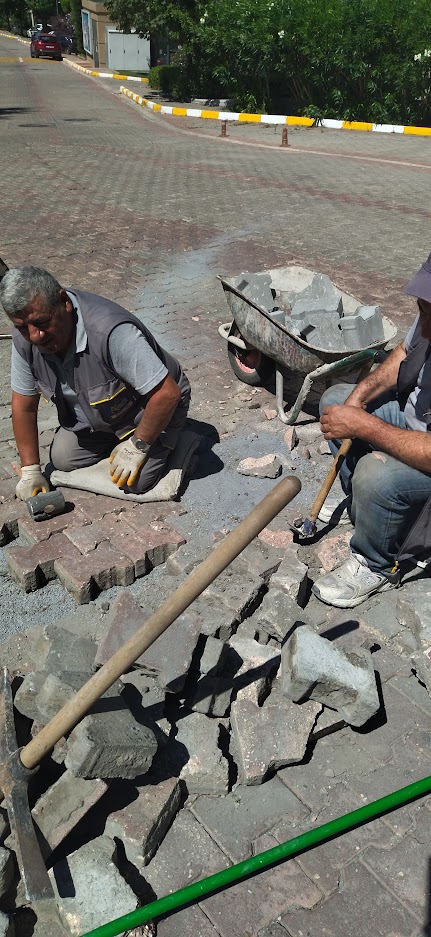 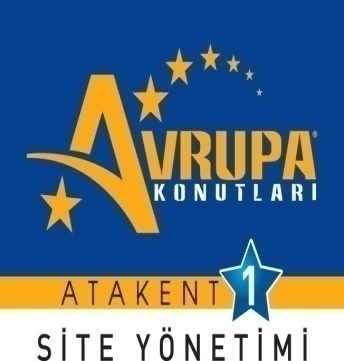 Çöken yürüyüş yollarının tamiratları yapılmıştır.
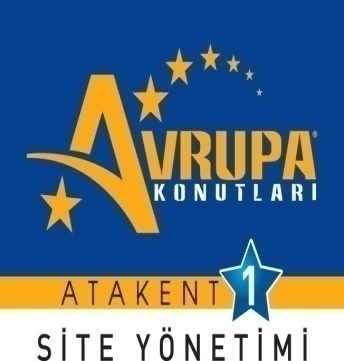 Yanmayan elektrik lambalarının günlük değişimi yapılmıştır.
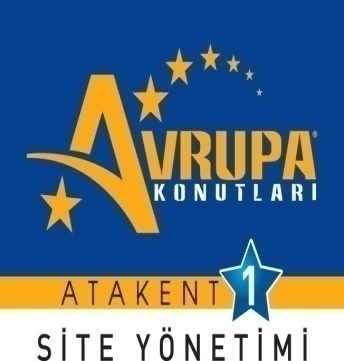 Ortak alan ızgaralarının bakımları yapılmıştır.
Havuz lambalarının tamiratları yapılmıştır.
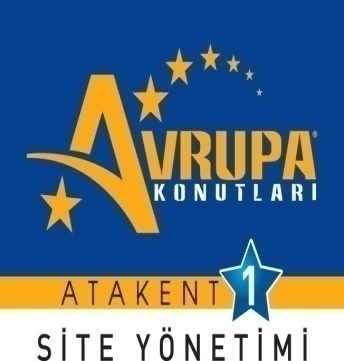 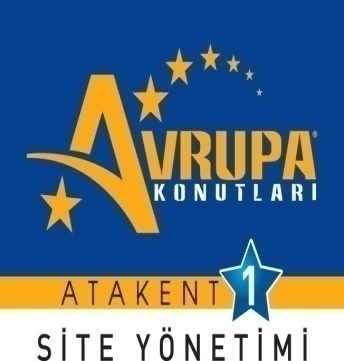 Havuz zeminlerinin bakımları ve tamiratları yapılmıştır.
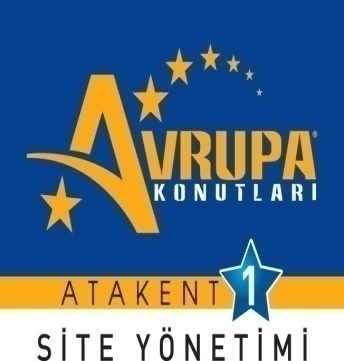 Açık havuz alanının tamiratları yapılmıştır.
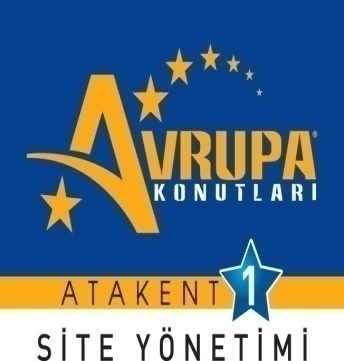 Güvenlik kapılarının yanmayan ledleri değiştirilmiştir.
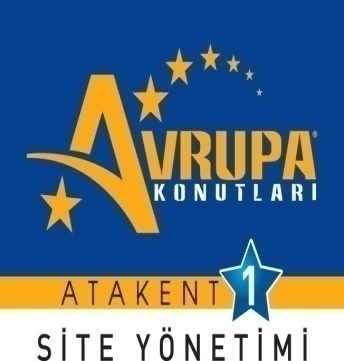 Ortak alan ahşap aksamlarının tamiratları yapılmıştır.
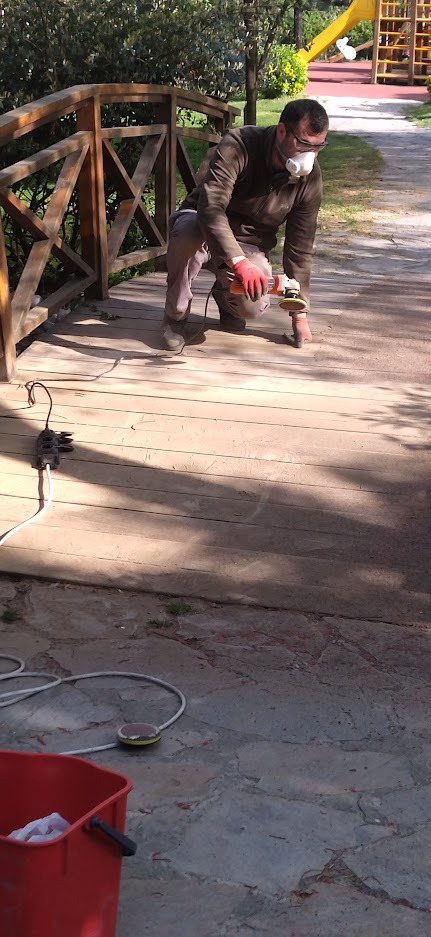 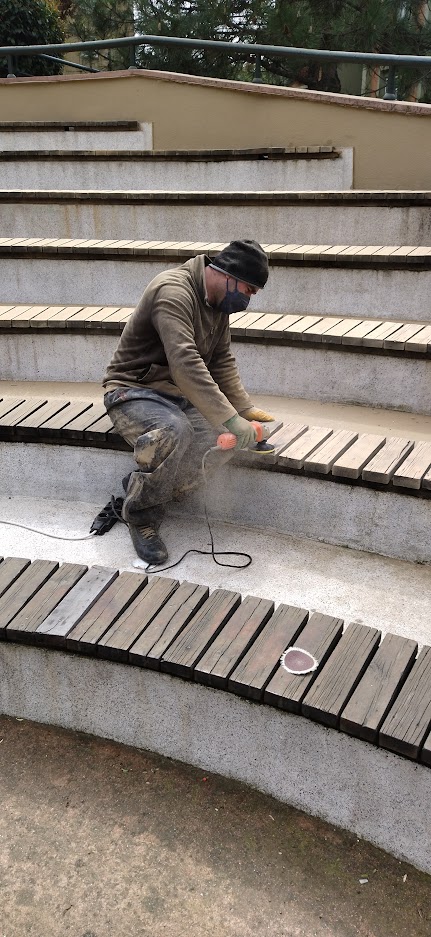 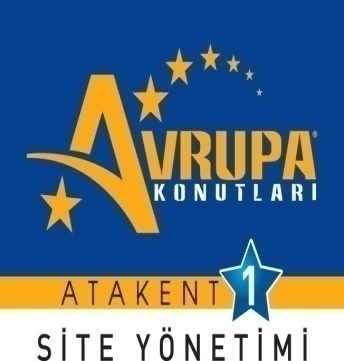 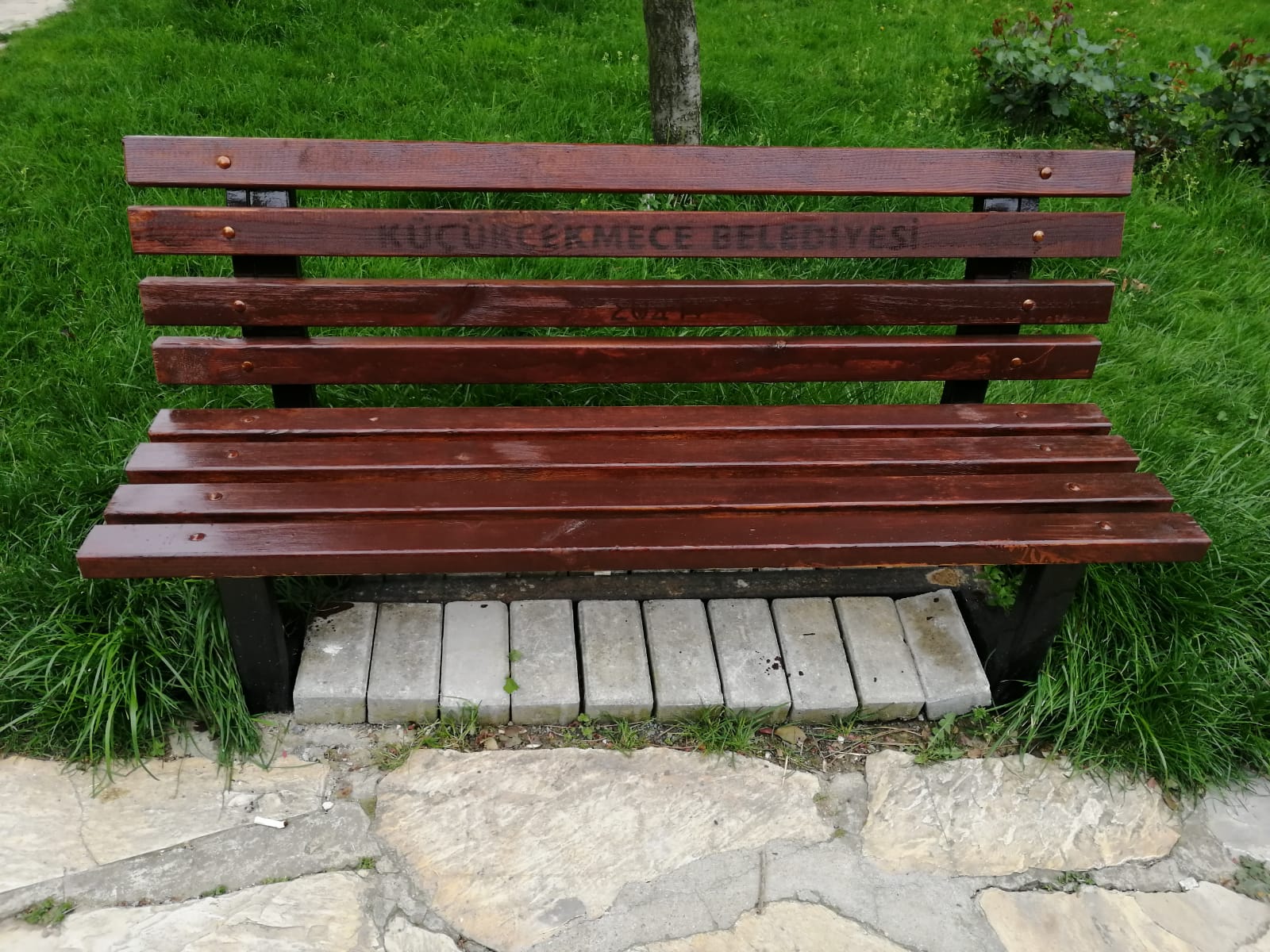 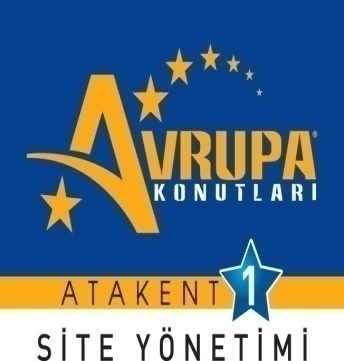 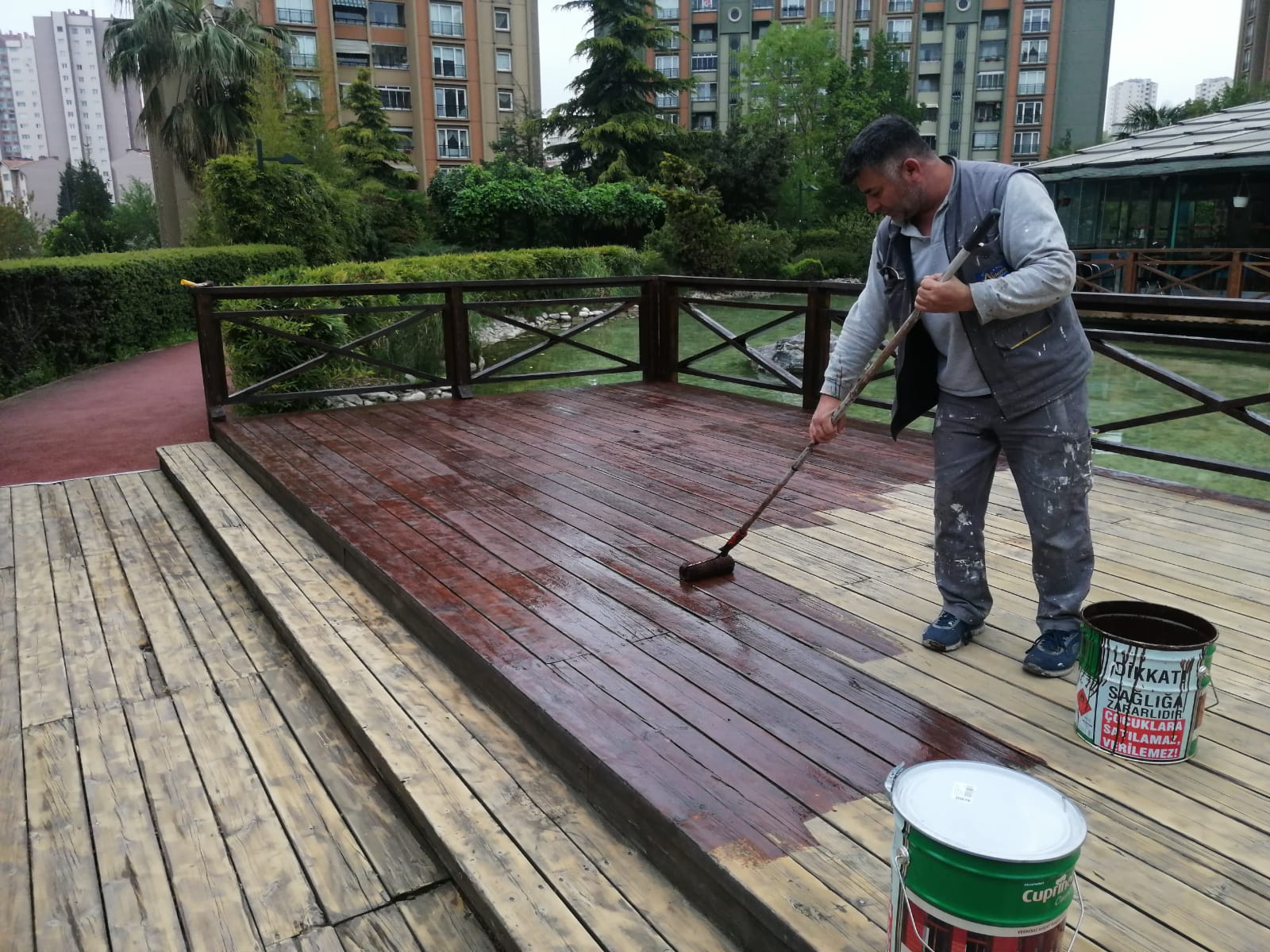 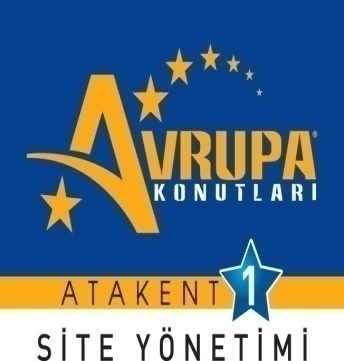 Blok çatılarının periyodik bakımları yapılmıştır.
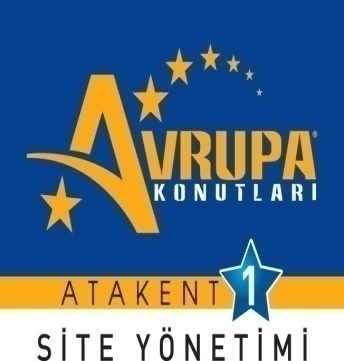 Uygun görünen yerlere duba montesi yapılmıştır.
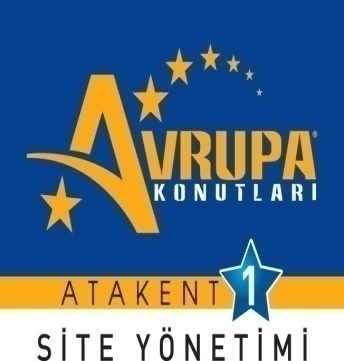 Halı saha bakımları rutin olarak yapılmıştır.
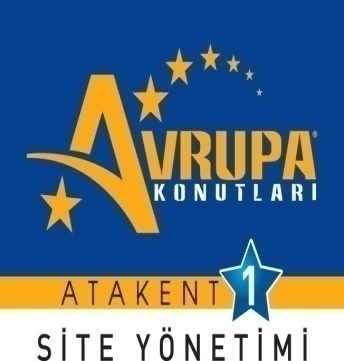 Ortak alan uyarı levhaları yenilenmiştir.
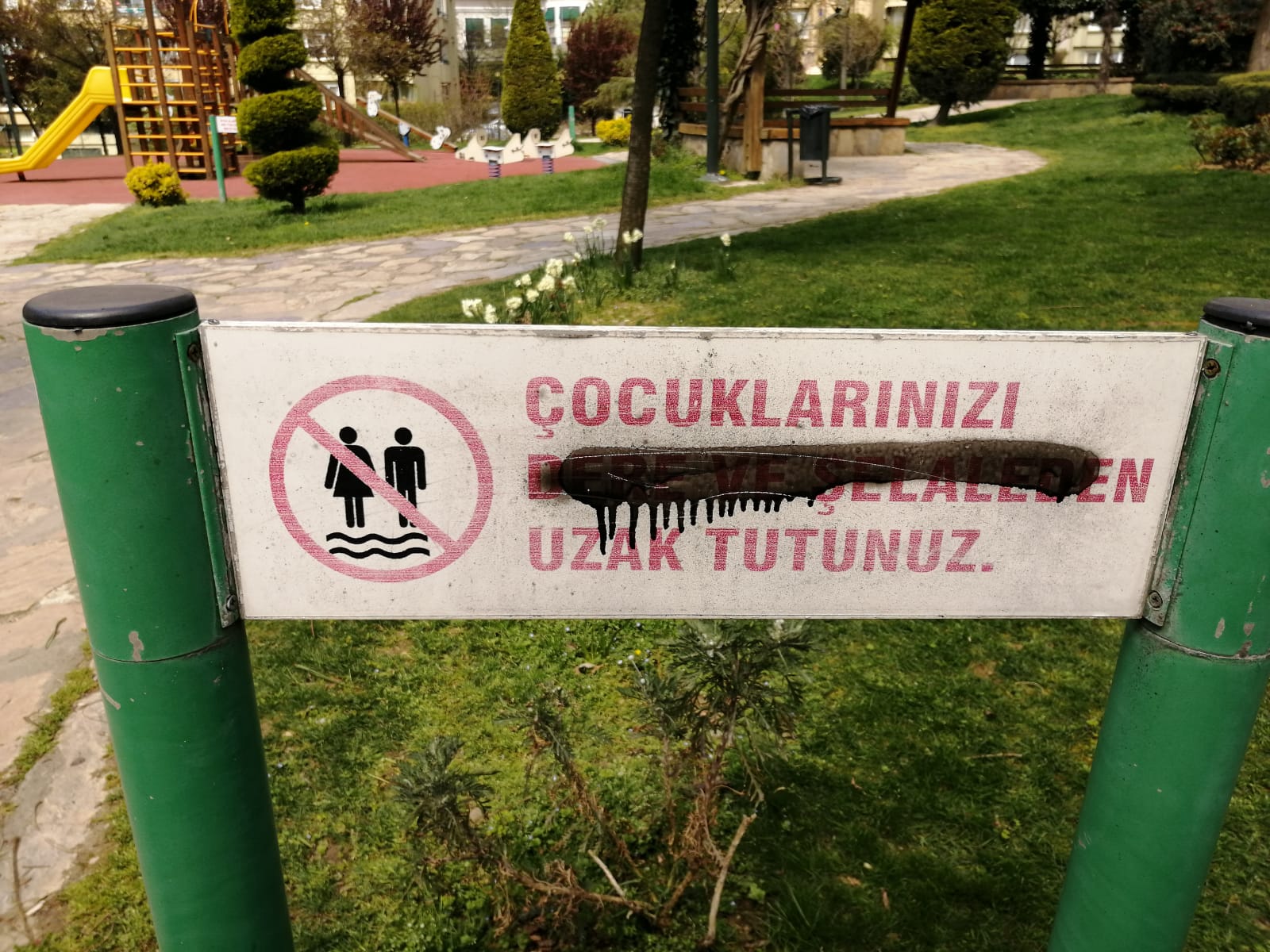 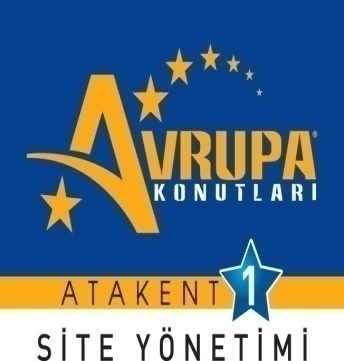 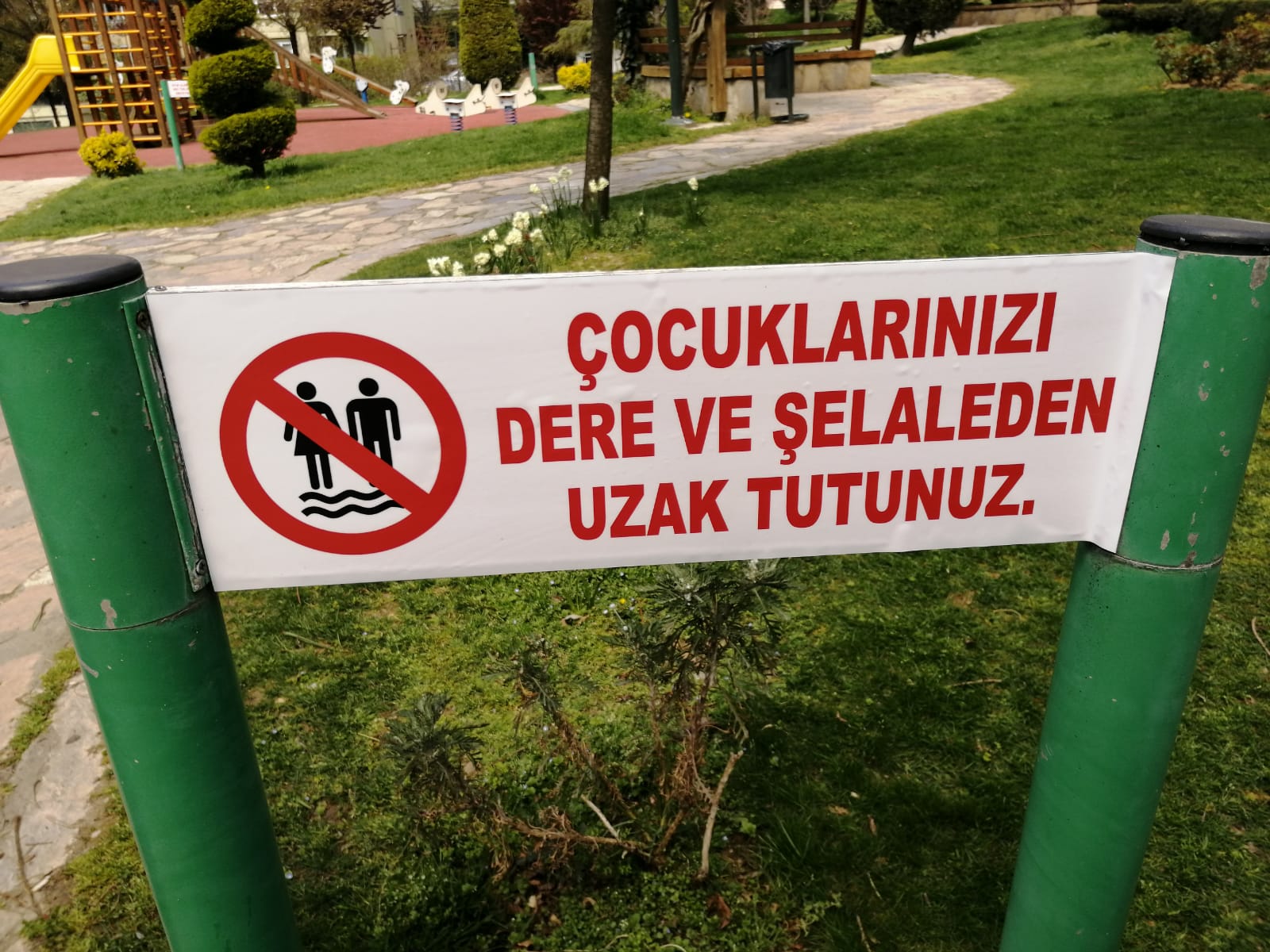 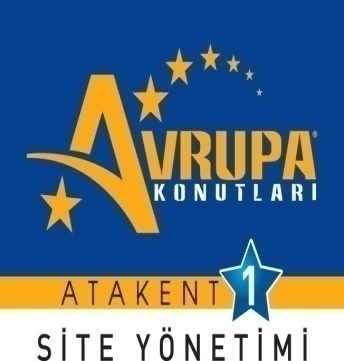 Kamera ve kartlı geçiş sistemi altyapı çalışmaları         teknik ekibimiz tarafından yapılmıştır.
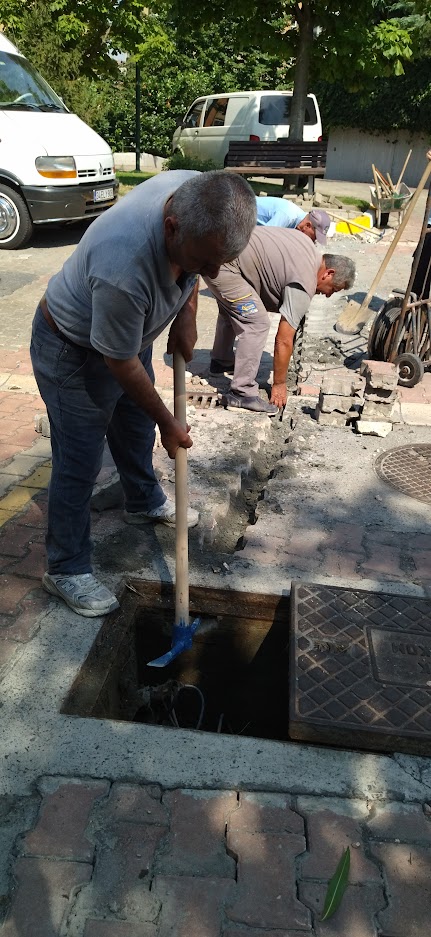 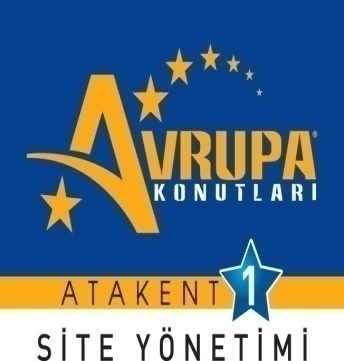 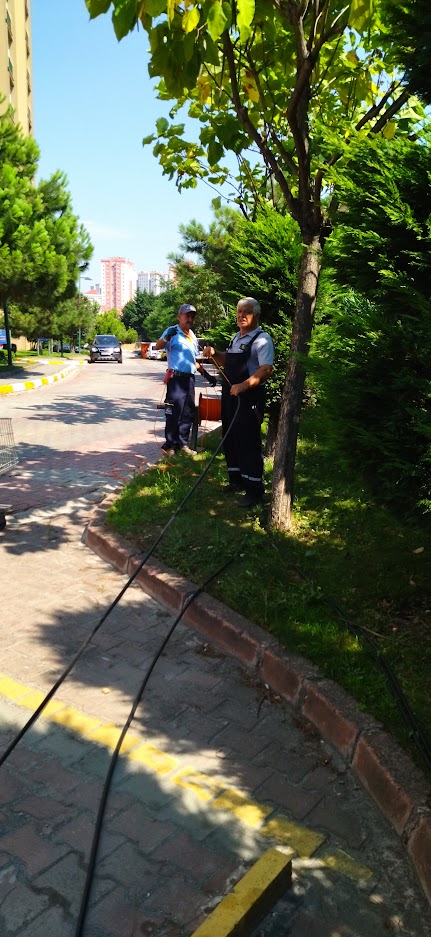 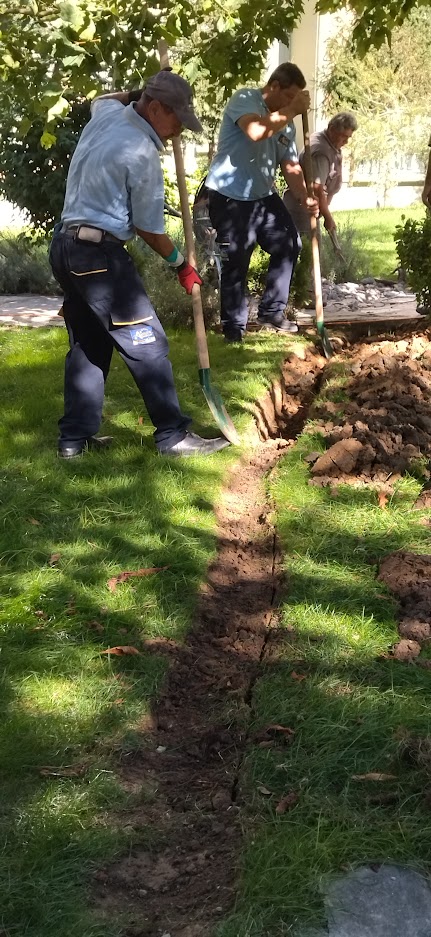 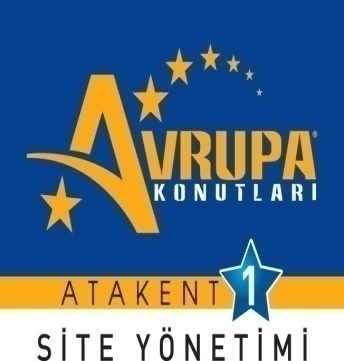 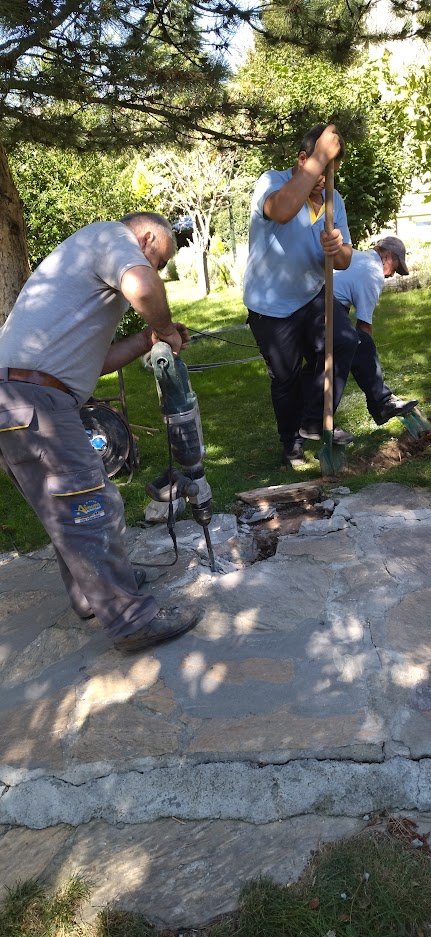 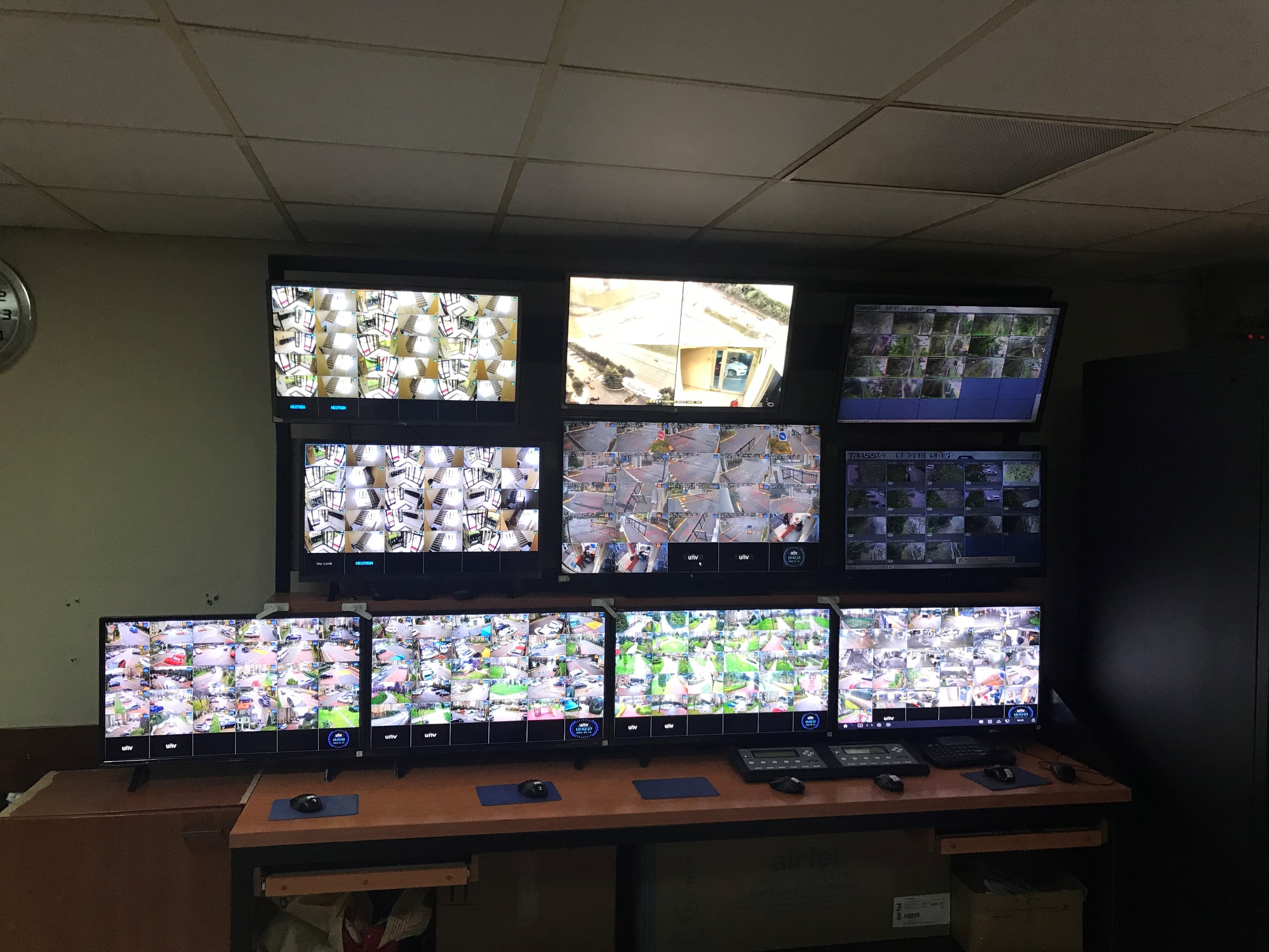 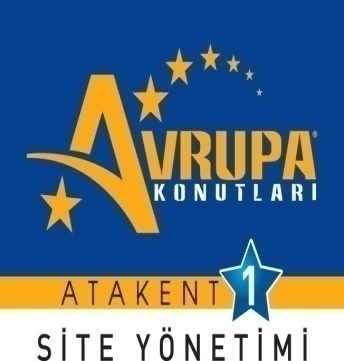 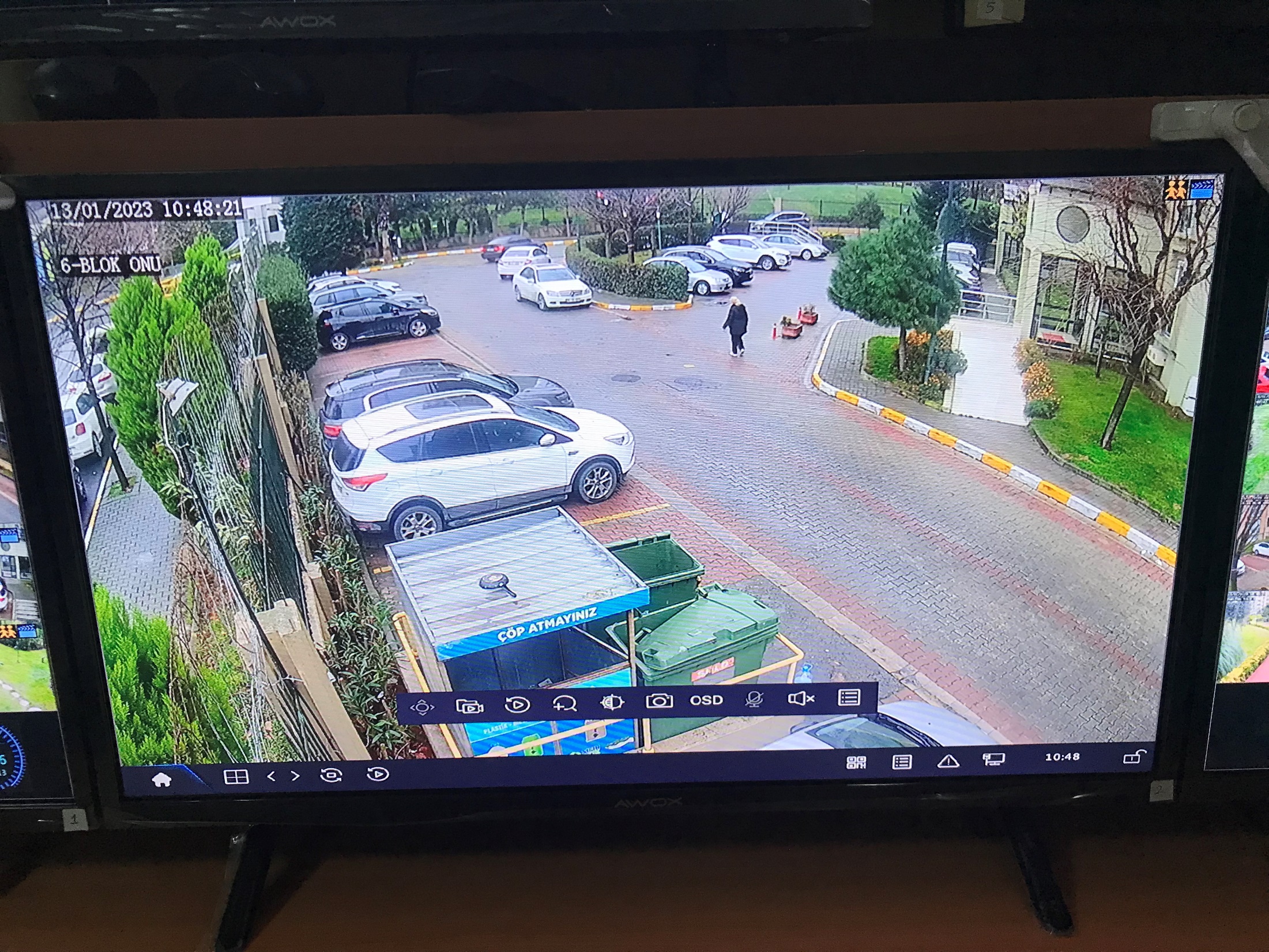 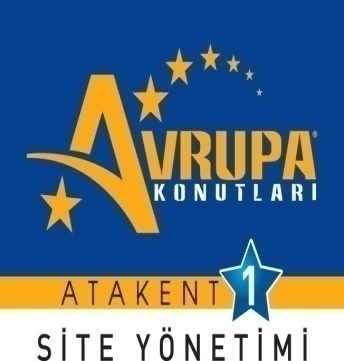 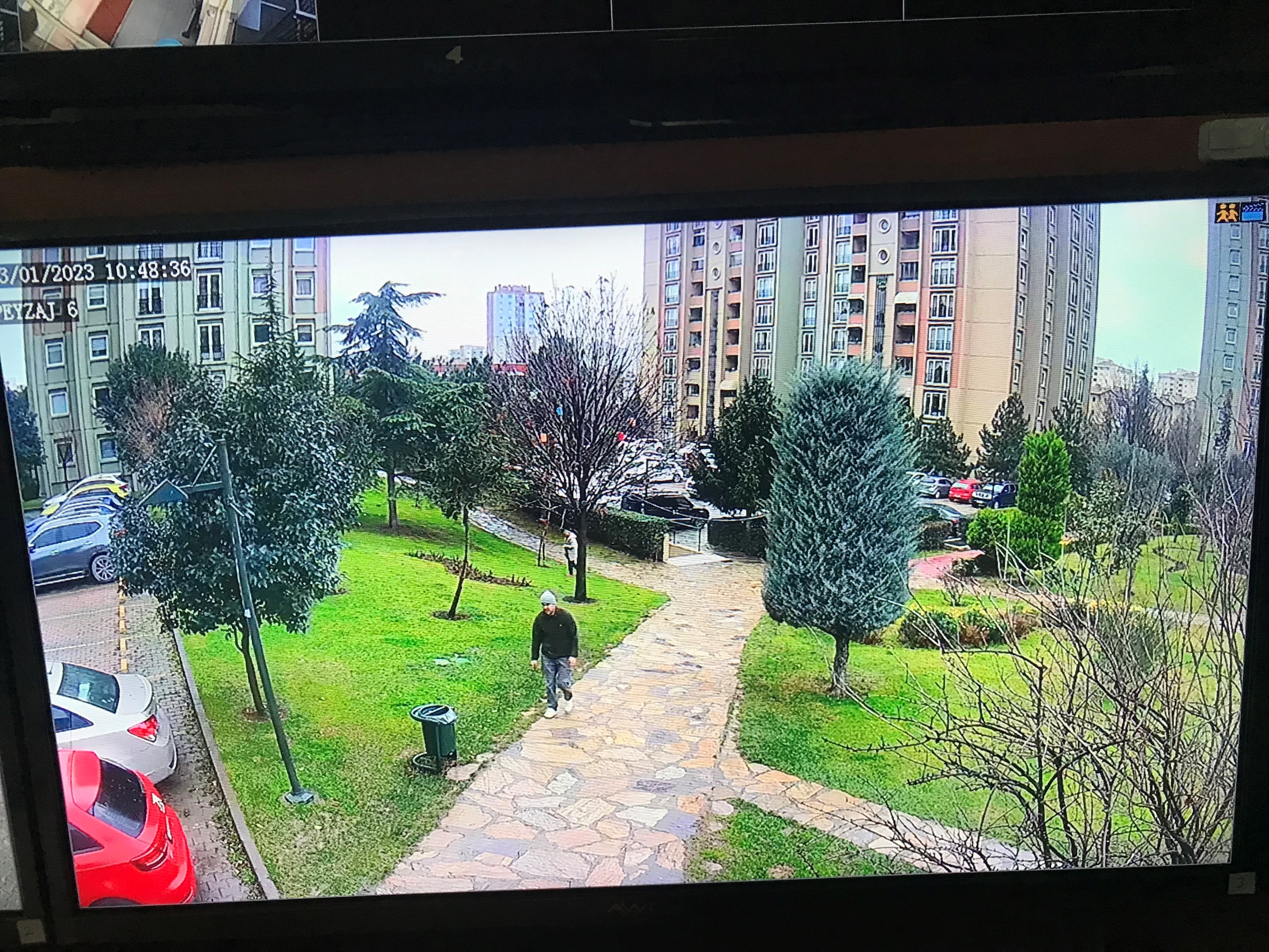 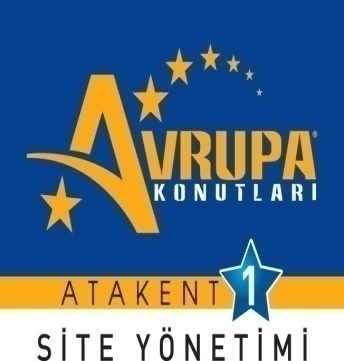 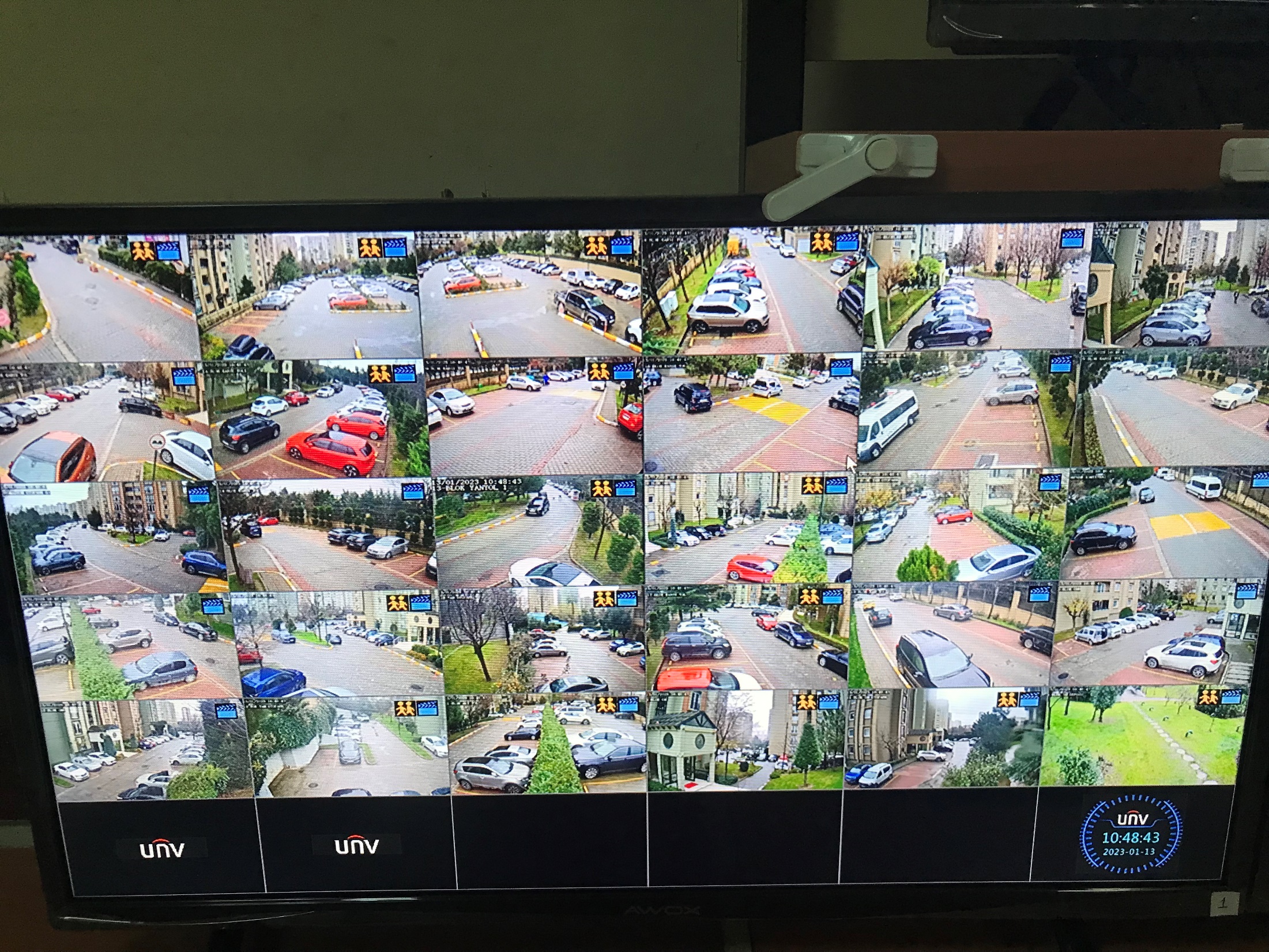 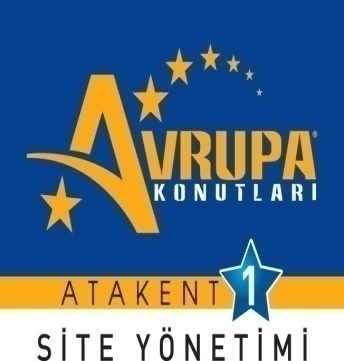 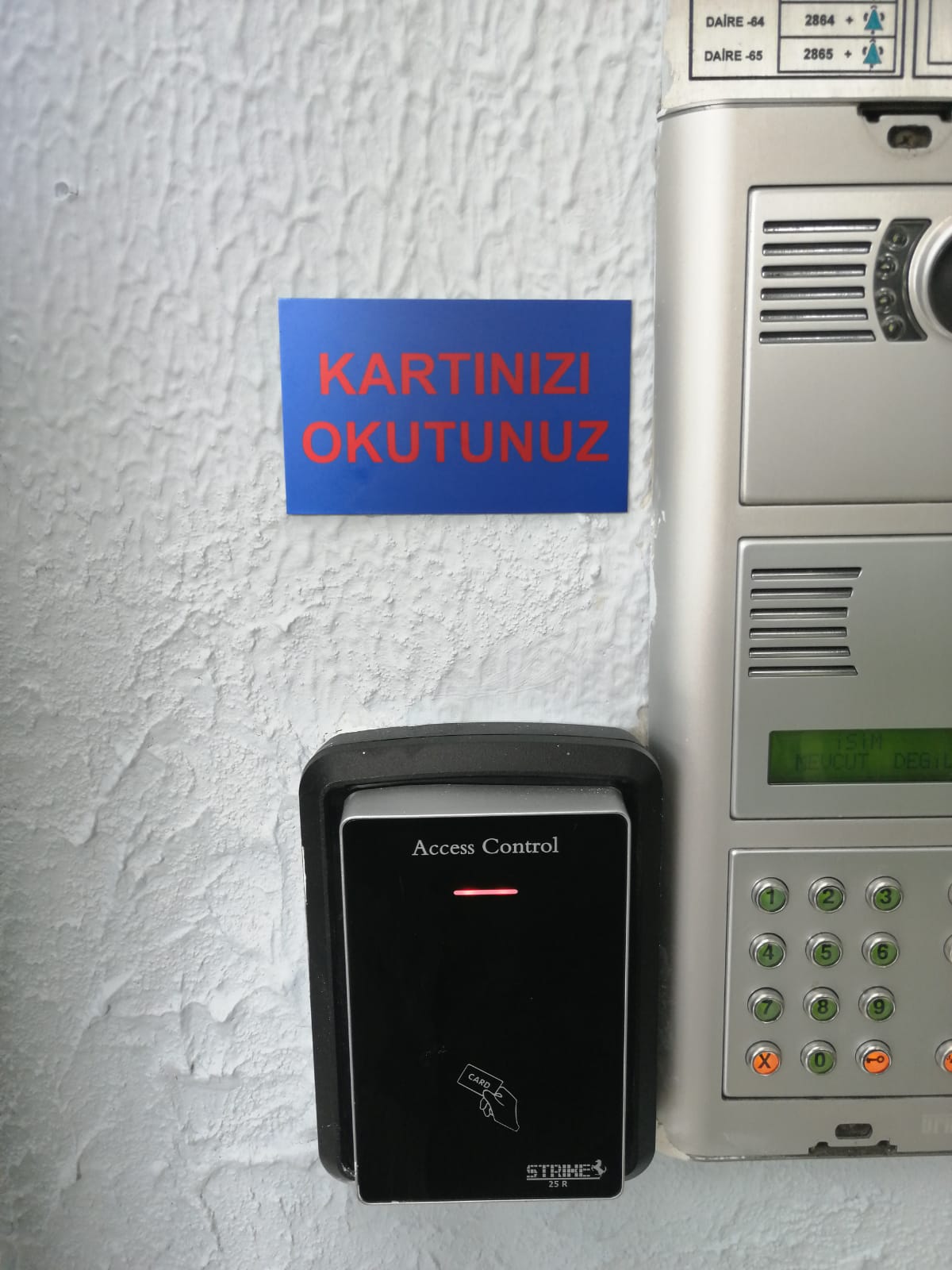 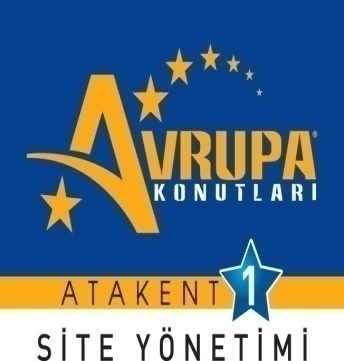 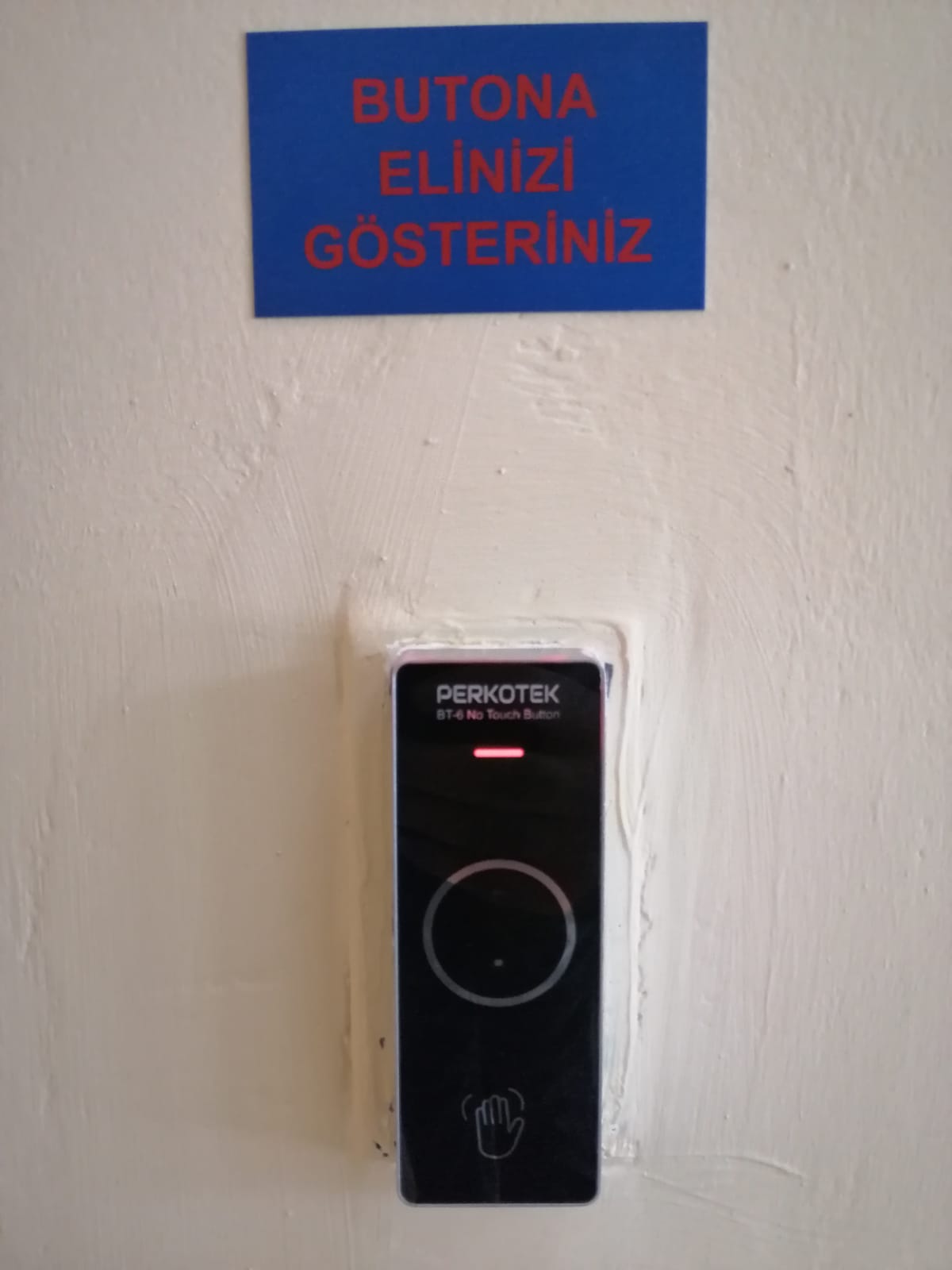 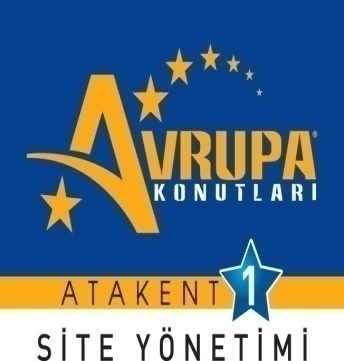 Blok altı boru tıkanıklıklarına zamanında müdahale edilmiştir.
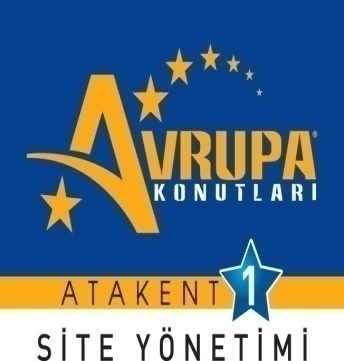 Asansörlerimizin yıllık bakımları ve eksiklikleri tamamlanarak yeşil etiket alınmıştır.
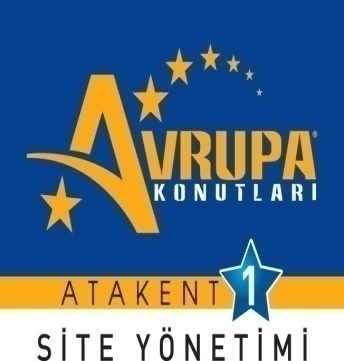 Ortak alan demir aksamlarının bakımları rutin olarak yapılmıştır.
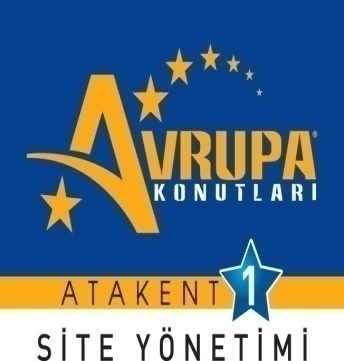 Jeneratörlerin düzenli olarak bakımı yapılmıştır.
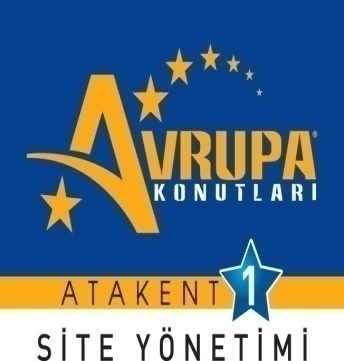 14 A blok genleşme tankı  temiz su atık  borularının değişimi yapılmıştır.
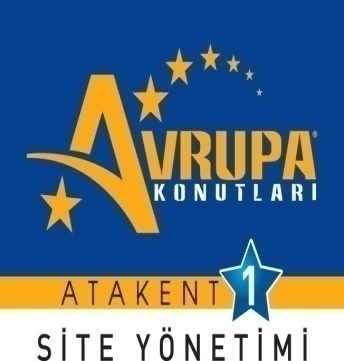 13.blok hidrofor şebeke borusu patlağının onarımı yapılmıştır.
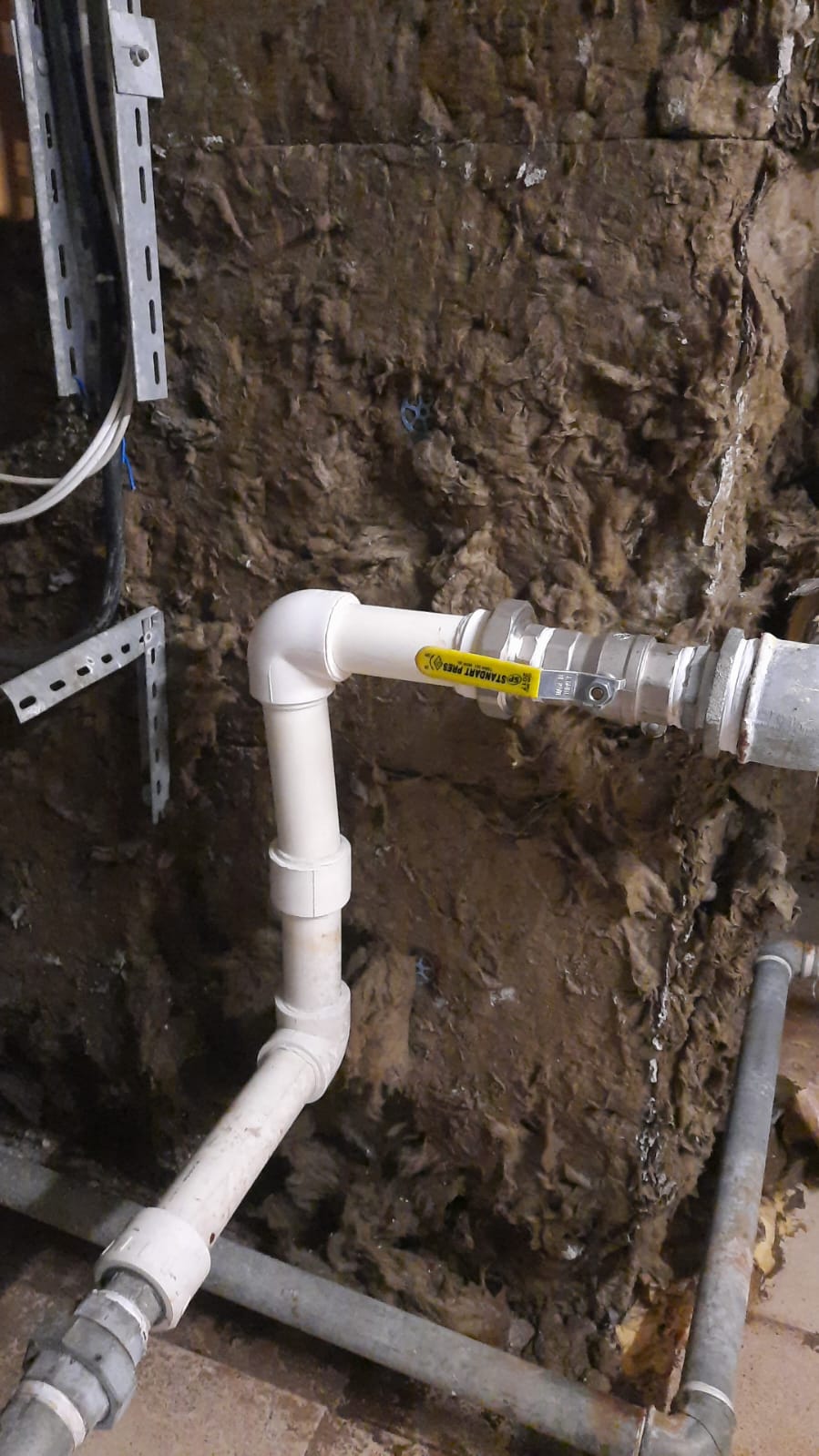 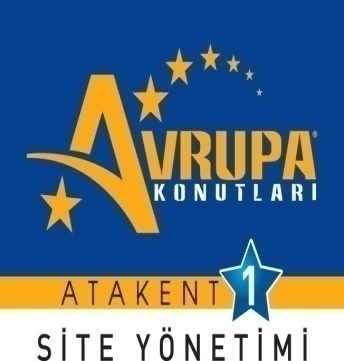 Arızalı olan yangın hattı genleşme tankı yenilenmiştir.
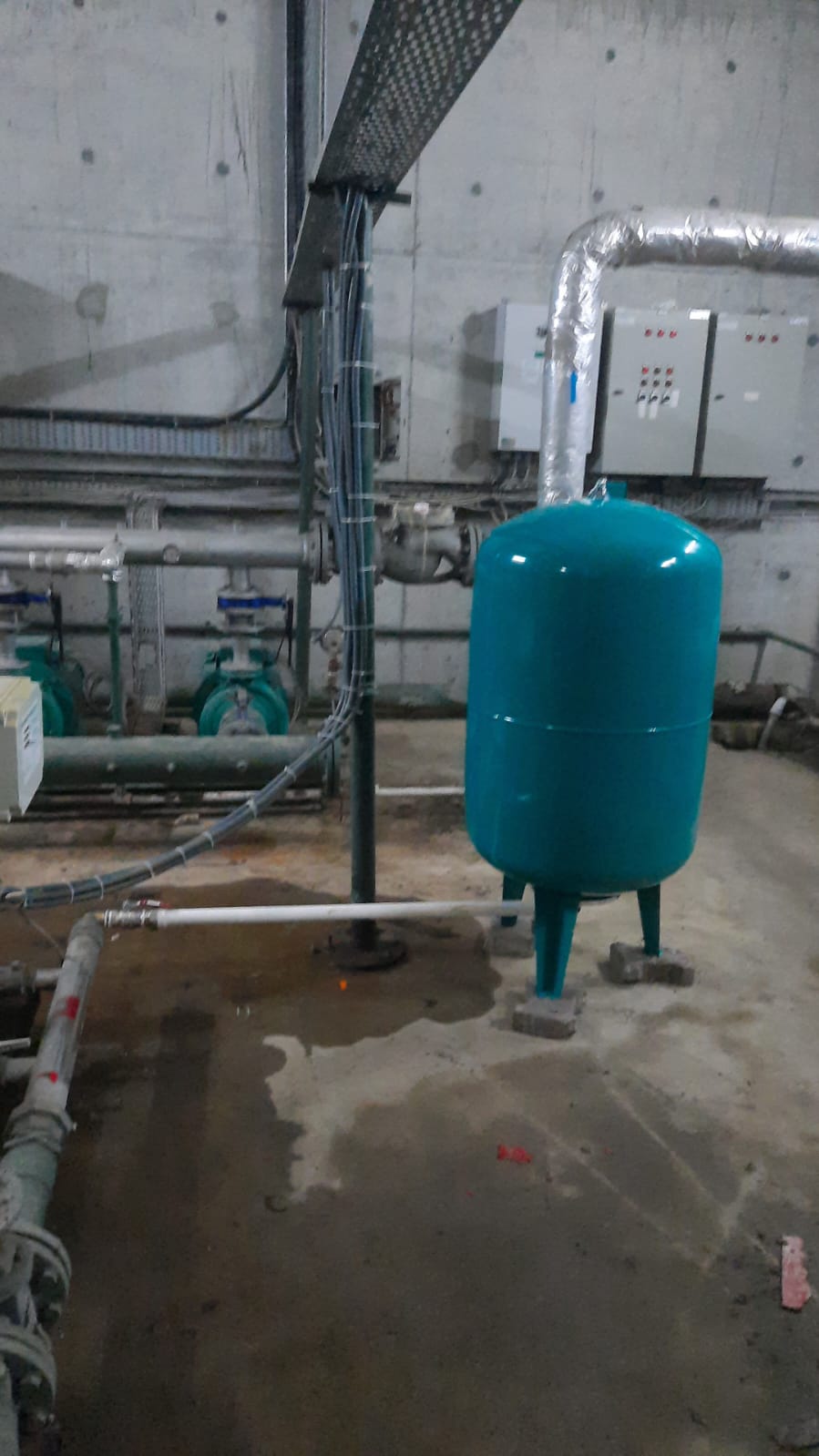 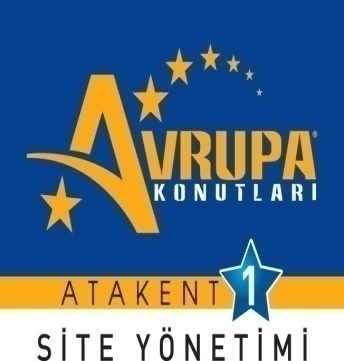 Dışardan dağcı desteği alınarak blok cephelerindeki izolasyon sorunları çözülmüştür.
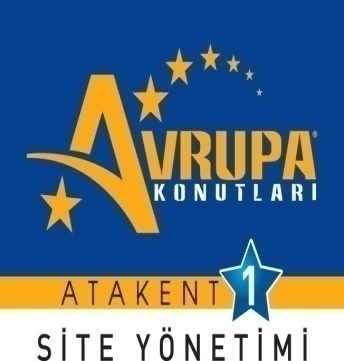 Yönetim ve Lokal Bölümü çatı tamiratları yapılmıştır.
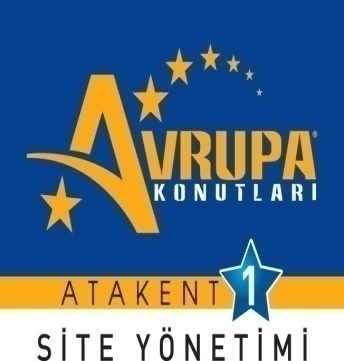 Trafik uyarı aynalarının bakımları düzenli olarak yapılmıştır.
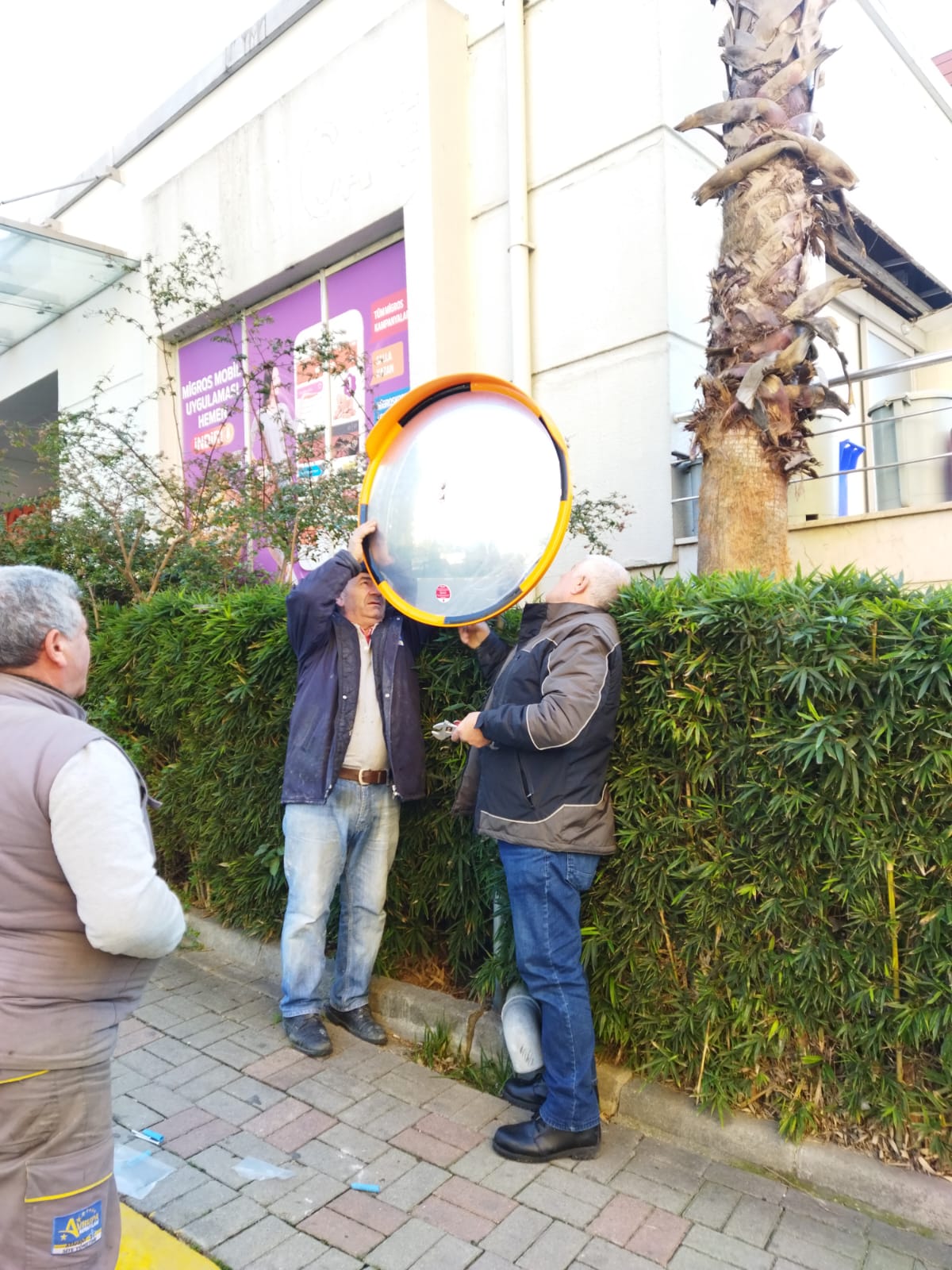 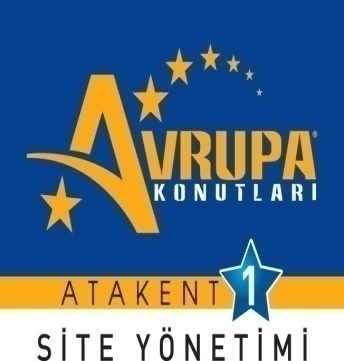 Açık havuz alanındaki kırık parkeler değiştirilmiştir.
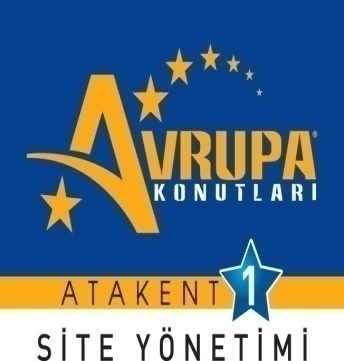 Club House bölümünde bölme yapılarak 2 adet etkinlik alanı oluşturulmuştur.
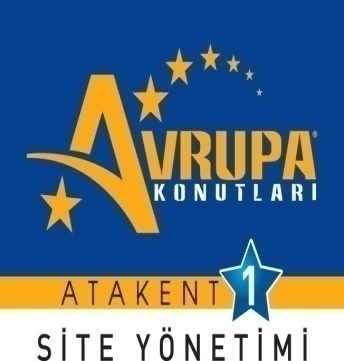 Ortak alan ahşap aksamlarının boyaları yapılmıştır.
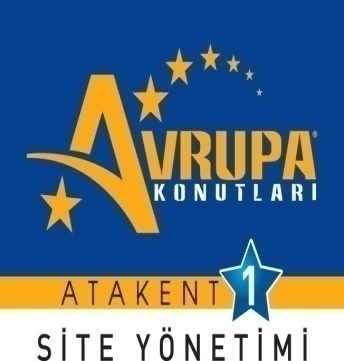 Kaldırım ve yol boyaları yapılmıştır.
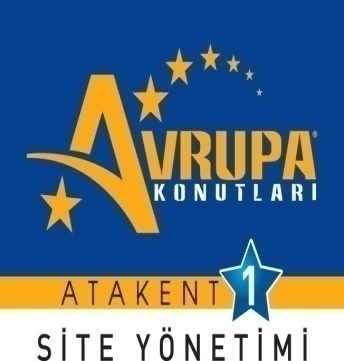 Blok alt girişleri kazınmış ve boyanmıştır.
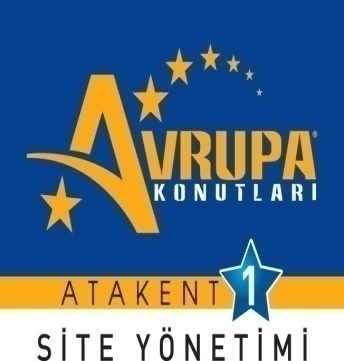 Ortak alan demir aksamlarının boyaları yapılmıştır.
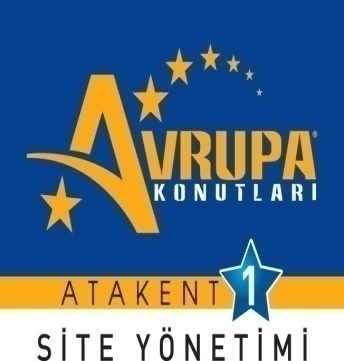 PEYZAJ BÖLÜMÜ
Peyzaj bölümü 1 şef, toplam 3 personel ile 2022 yılında hizmet vermiştir.
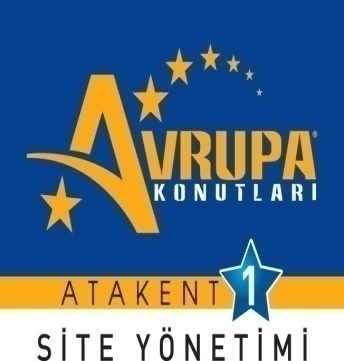 Ortak alan sulama hattındaki patlaklara zamanında müdahale edilmiştir.
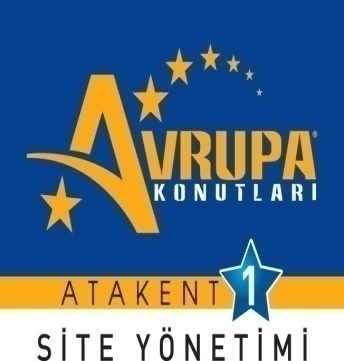 Budamalar düzenli bir şekilde yapılmıştır.
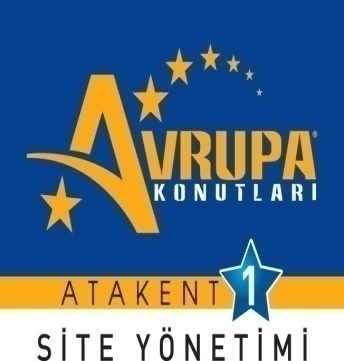 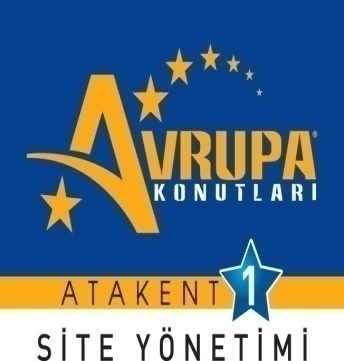 Uygun görülen yerlere çevre düzenlemesi yapılmıştır.
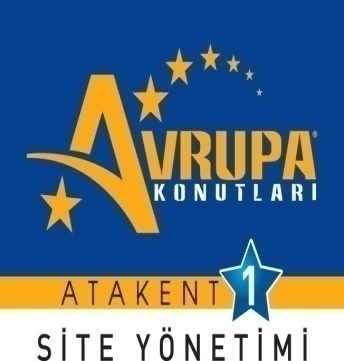 Ağaç ve bitkiler düzenli olarak ilaçlanmıştır.
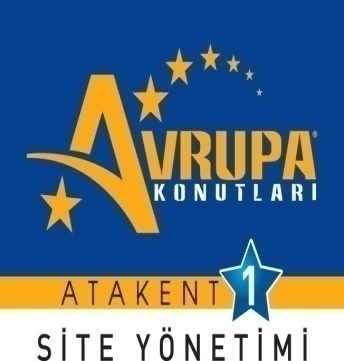 Blok girişlerinde uygun görülen yerlere çiçek dikimi yapılmıştır.
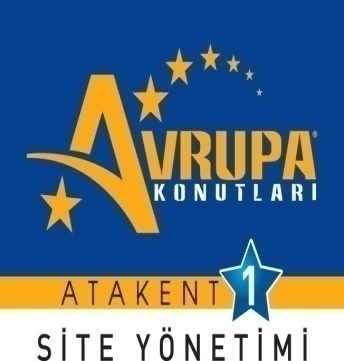 Palmiye ağaçlarının bakımları düzenli bir şekilde yapılmıştır.
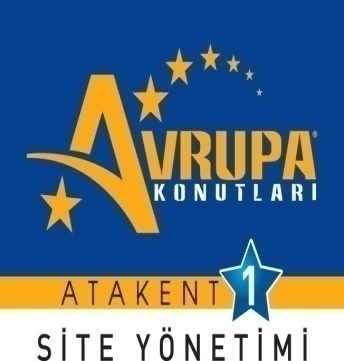 Ortak alanda uygun görülen yerlere palmiye ağacı dikimi yapılmıştır.
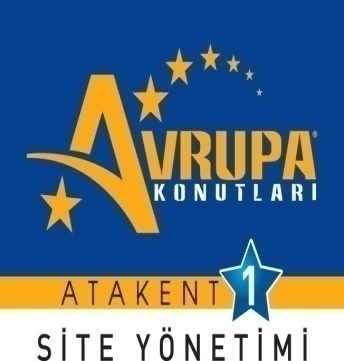 Temizlik Bölümü
Temizlik bölümü 1 şef, toplam 23 temizlik personeli 2022 yılı içerisinde hizmet vermiştir.
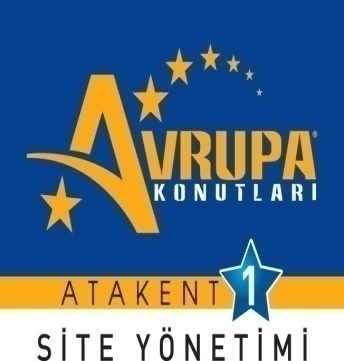 Blok katları temizlik makinesi ile düzenli olarak yıkanmıştır.
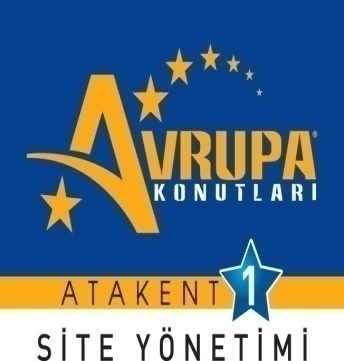 Korona virüs ile mücadele kapsamında tüm bloklar ilaçlanmıştır.
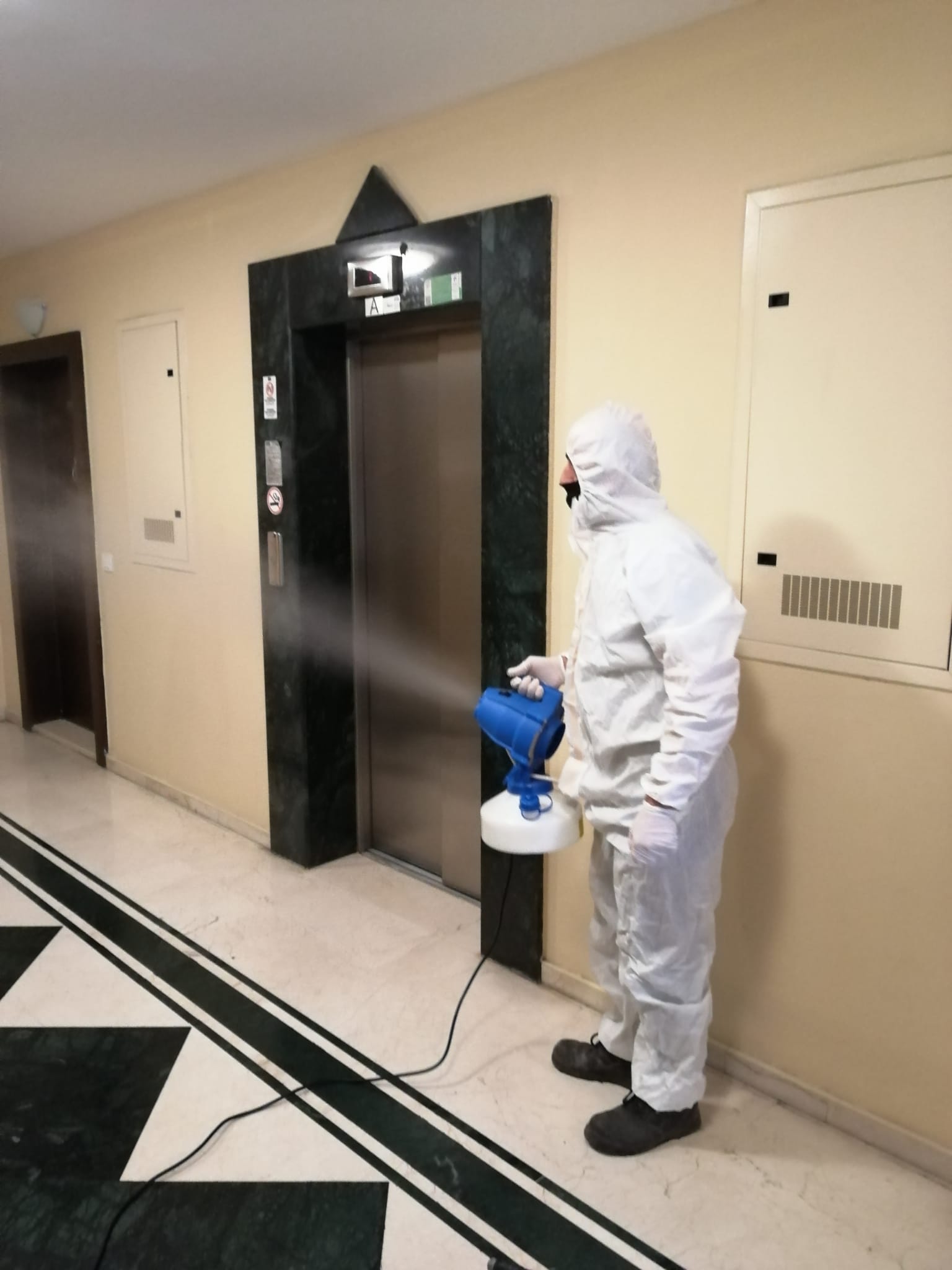 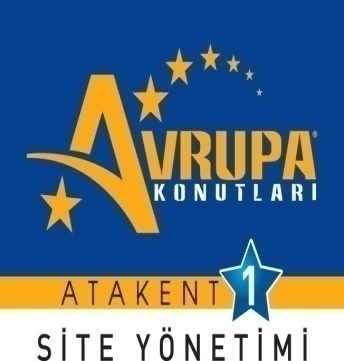 Ortak alan mıntıka temizliği rutin olarak yapılmıştır.
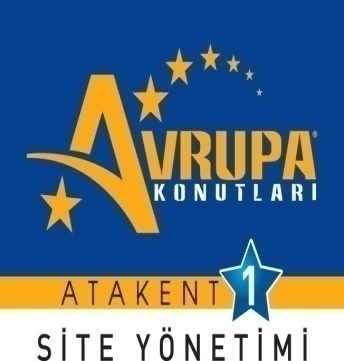 Blok önlerindeki kaydırmazlar yenilenmiştir.
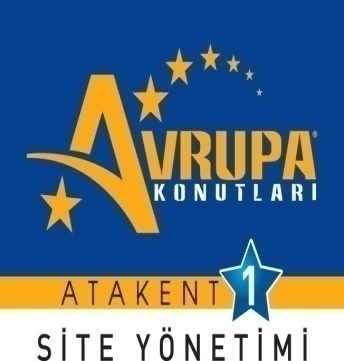 Sosyal tesislerin rutin temizlikleri yapılmıştır.
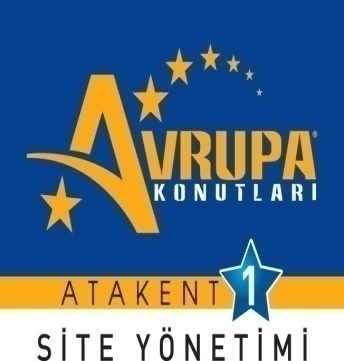 Blok giriş camları ve lambaları düzenli olarak temizlenmiştir.
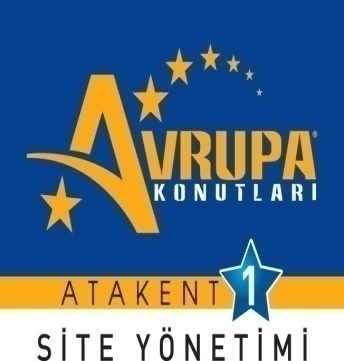 Güvenlik mobları düzenli olarak temizlenmiştir.
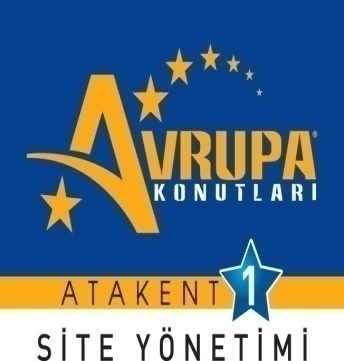 Otoparklar düzenli olarak yıkanmıştır.
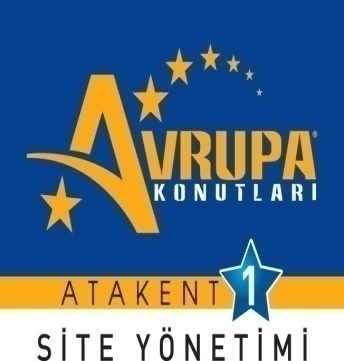 Rögarlar düzenli olarak temizlenmiştir.
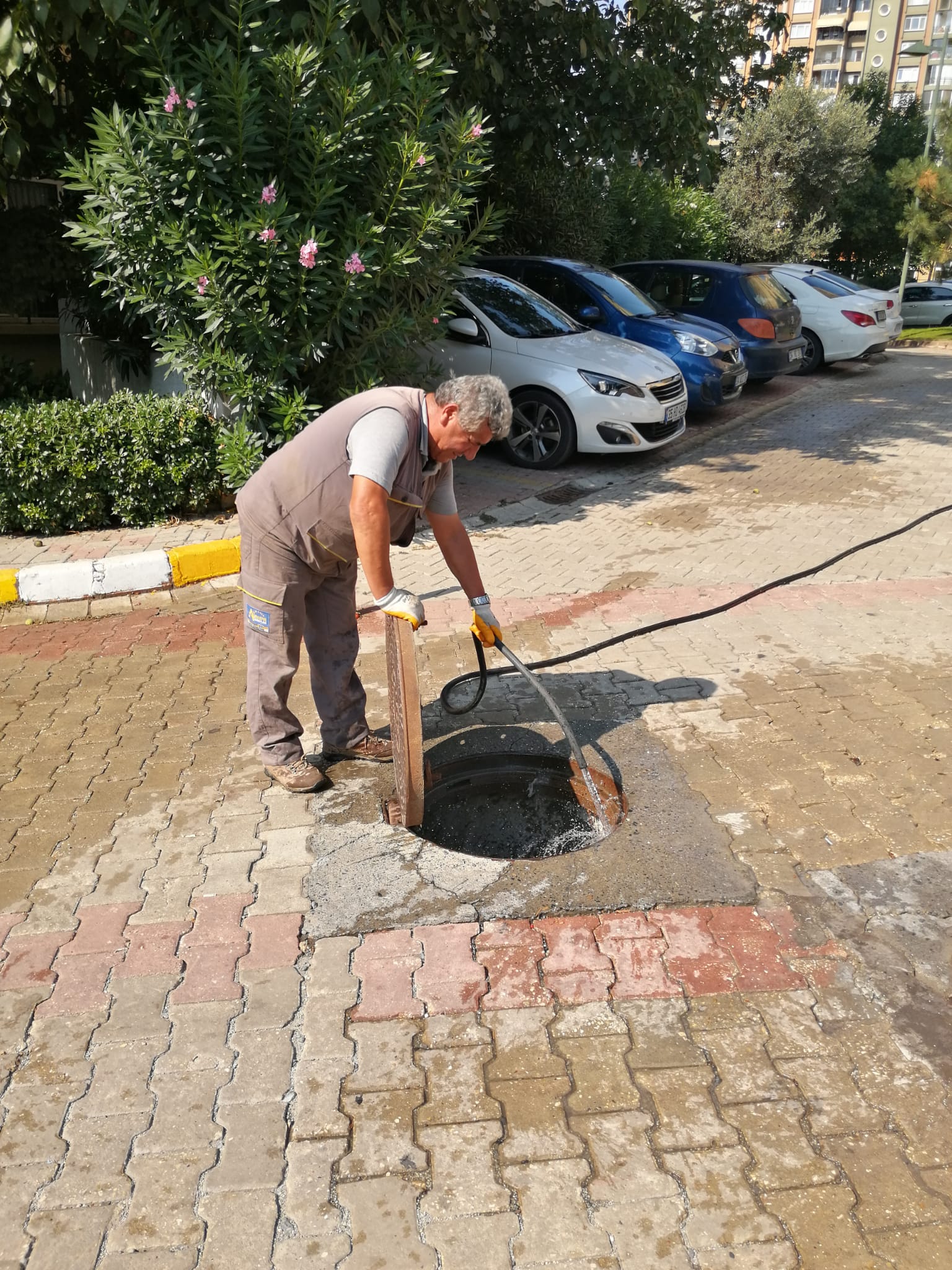 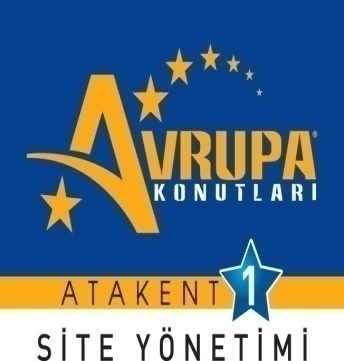 Ortak alandaki ızgaraların temizlikleri yapılmıştır.
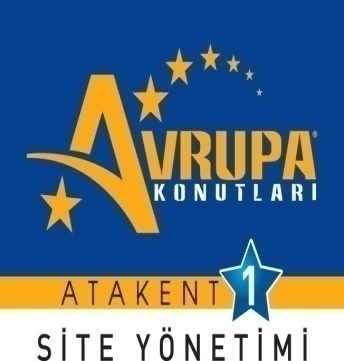 Havuz ve göletlerin düzenli temizlikleri yapılmıştır.
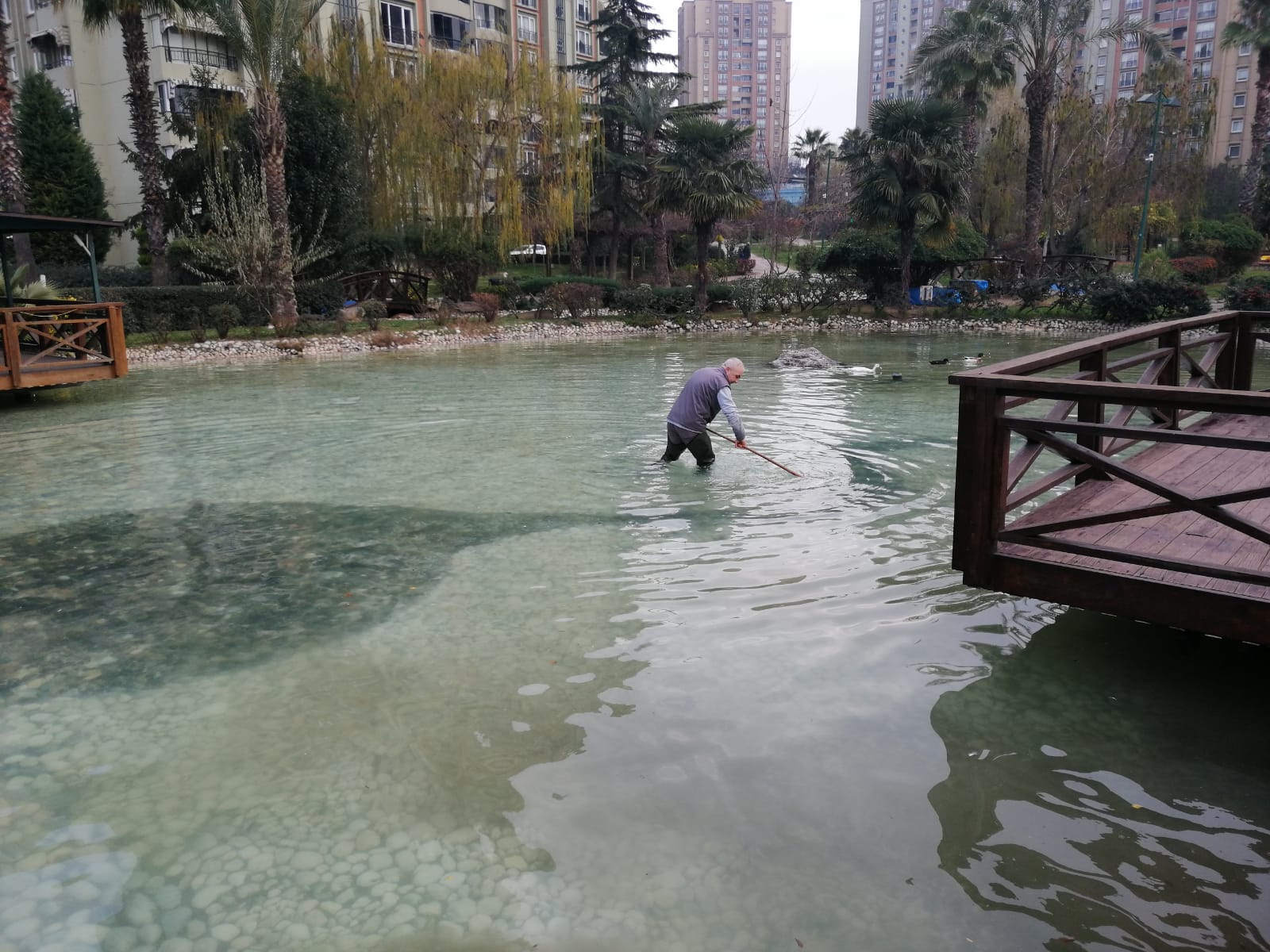 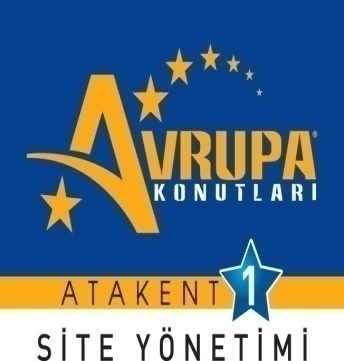 Çöp konteynerleri düzenli olarak Belediye araçlarına yıkattırılmıştır.
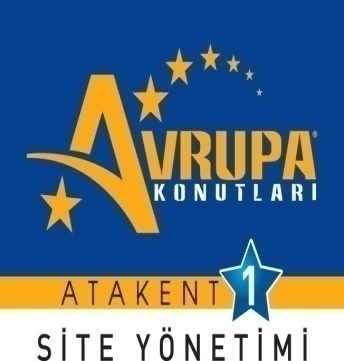 Rögarlar düzenli olarak ilaçlanmıştır.
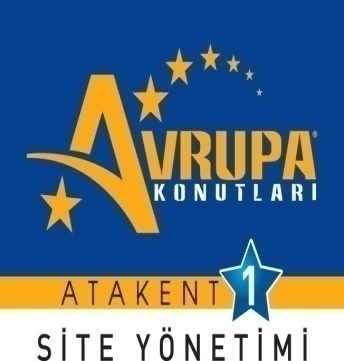 Ortak alan düzenli olarak ilaçlanmıştır.
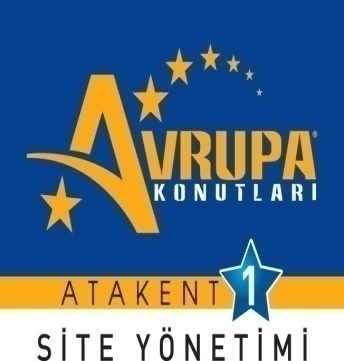 Belediye ile görüşülerek ortak alana 3 adet giyim kutusu konulmuştur.
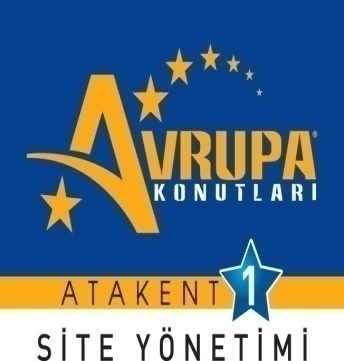 Yoğun kar yağışlarında  blok önleri ve yollar temizlenmiştir.
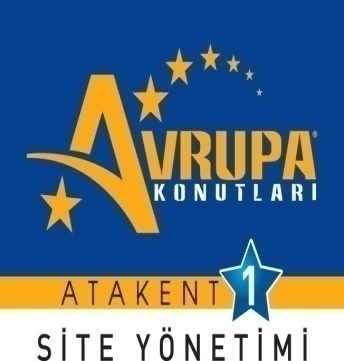 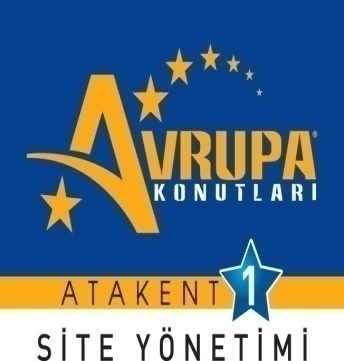 Kar yağışlarında uydu antenleri düzenli olarak temizlenmiştir.
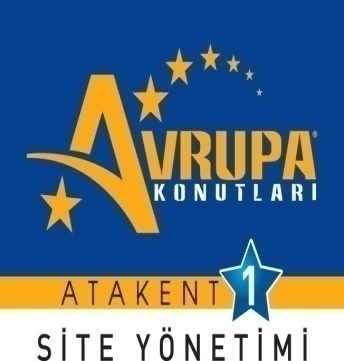 Oyun parkları düzenli olarak temizlenmiştir.
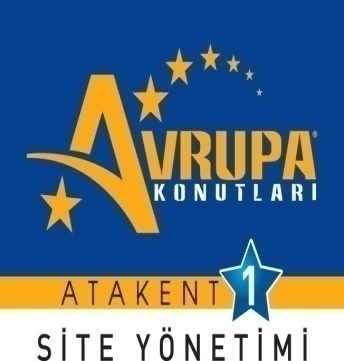 GÜVENLİK
. 15.01.2019 Tarihinde Protek Vip Güvenlik ile sözleşme imzalanmış, 2022 yılında da 1 Güvenlik müdürü 3 vardiya amiri 14 güvenlik personeli ve 1 adet devriye arabası ile 
 hizmet vermeye devam etmiştir.
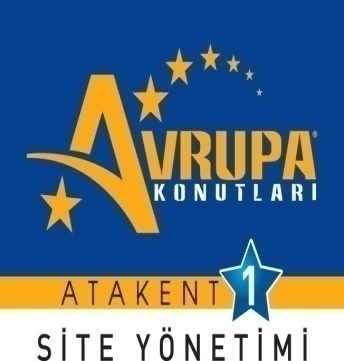 2022 YILI OLAY ÖZETLERİ
Acil durum bildirimi				 205
   Arıza hasar bildirimi			 276
   Güvenliği tehdit edici durum		 113
   Rutin dışı durum			        1752
   Günlük Ort.Misafir Araç Giriş		 749
   Günlük Ort.Misafir Motor Giriş	            82
   Günlük Ort.Misafir Yaya Giriş		 156
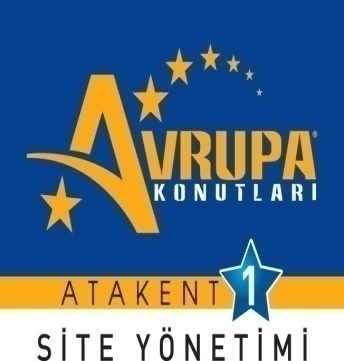 Her mesai başlangıcında güvenlik personellerine gerekli uyarılar yapılmıştır.
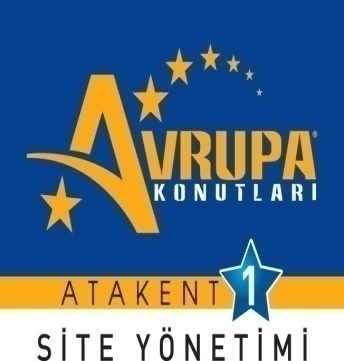 Güvenlik bölümü günlük durum bilgilerini raporlayarak tüm Yönetim Kurulunu ve Site Yönetimine mail yoluyla her gün ulaştırmaktadır.
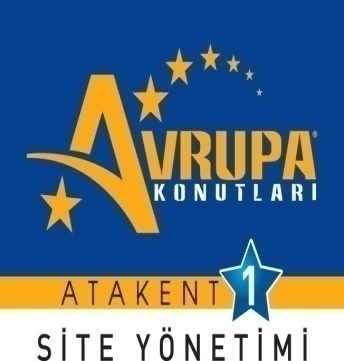 SOSYAL ETKİNLİKLERİMİZ 2022
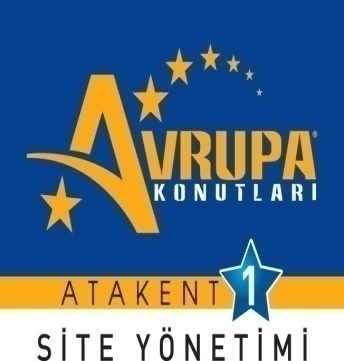 Tüm personellerimize AFAD / İSG ile ilgili seminer ve eğitimler verilmiştir.
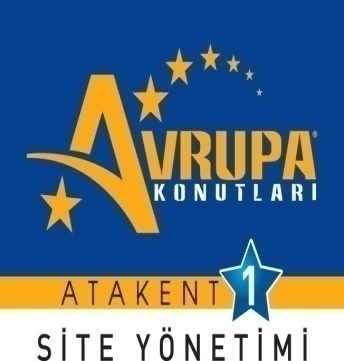 23 Nisan da Atamızın huzuruna çelenk bırakılmış, sitemizde çocuklarımız ile  Bayram kutlaması yapılmıştır.
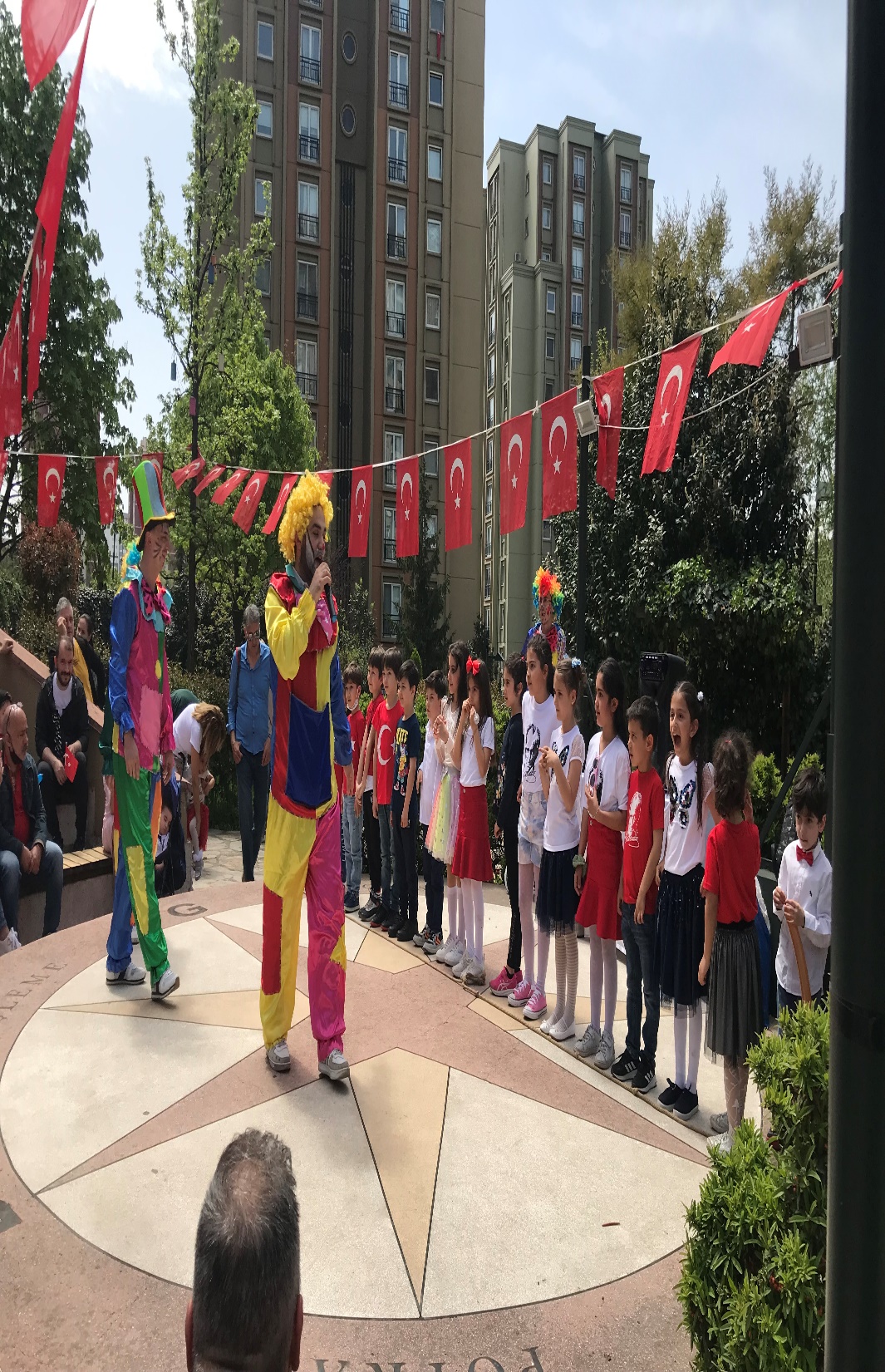 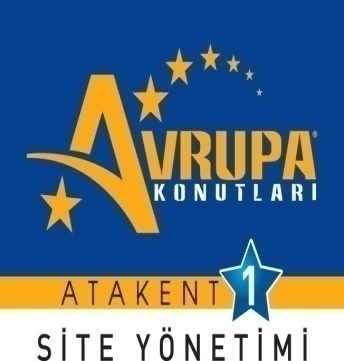 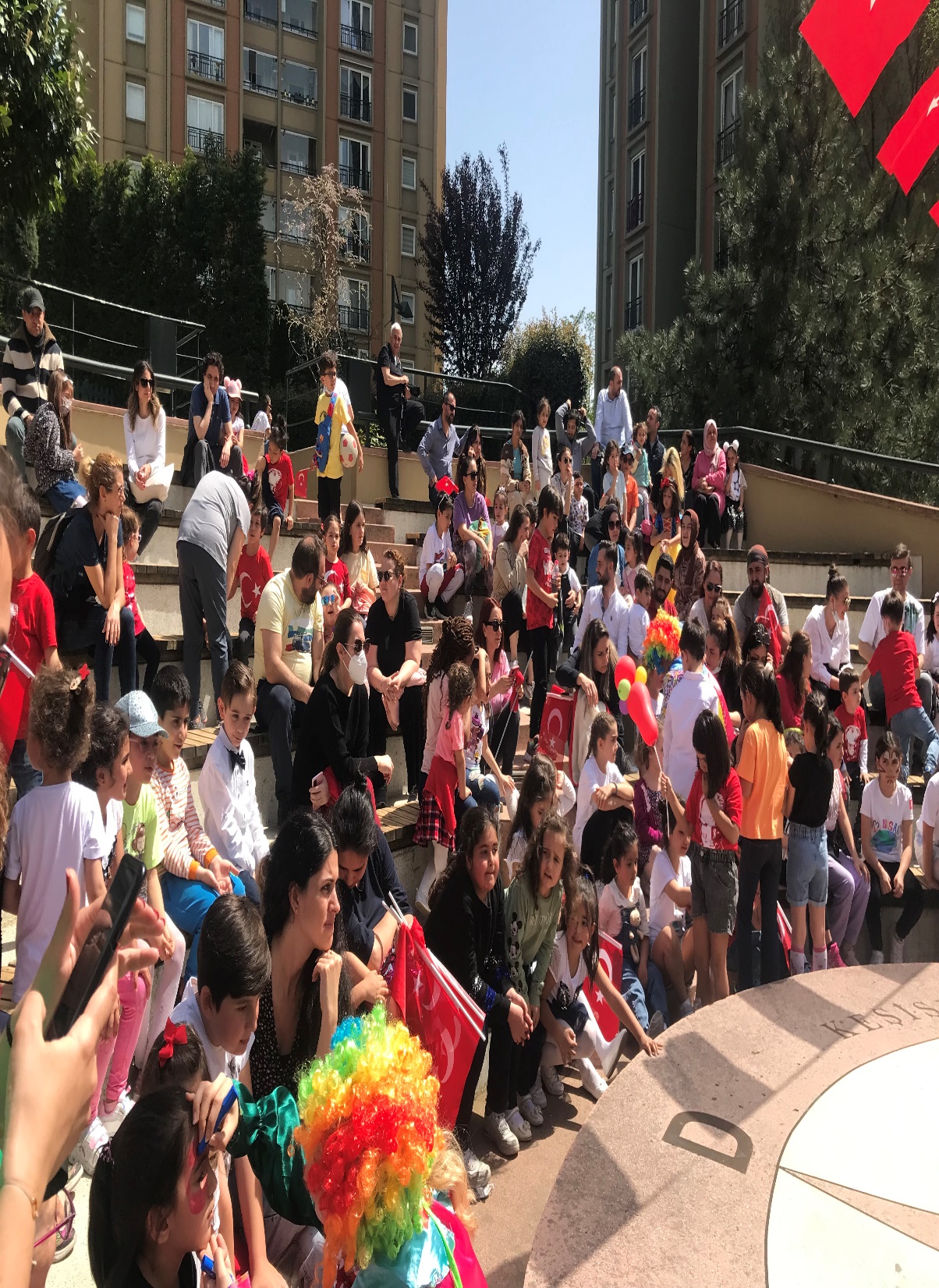 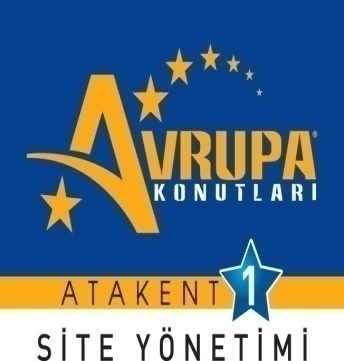 19 Mayıs Gençlik ve Spor Bayramını coşkulu bir şekilde kutladık.
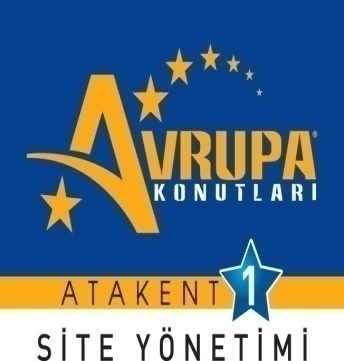 Belediye Başkanımızın katılımı ile geleneksel aşure etkinliği yapılmıştır.
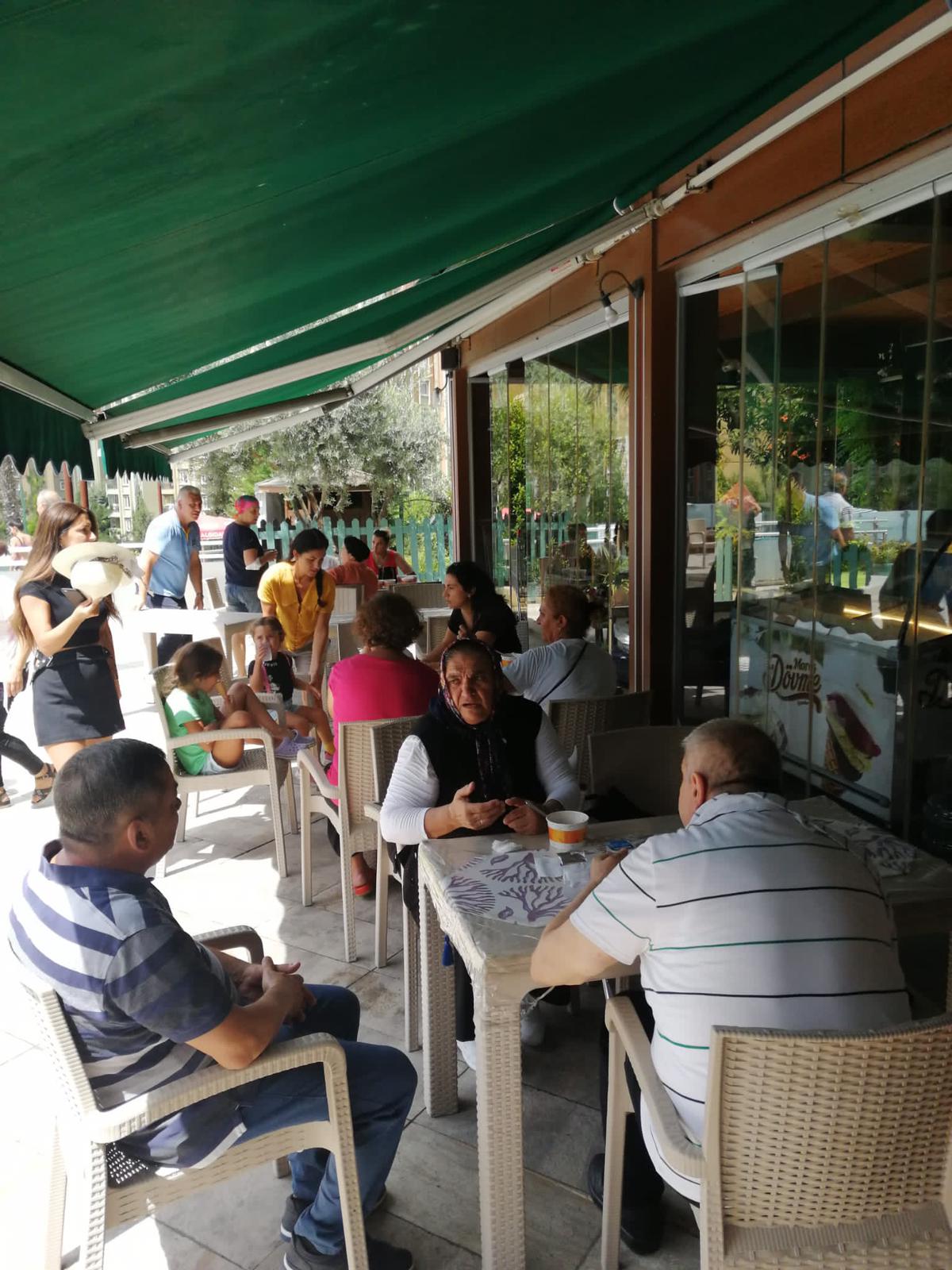 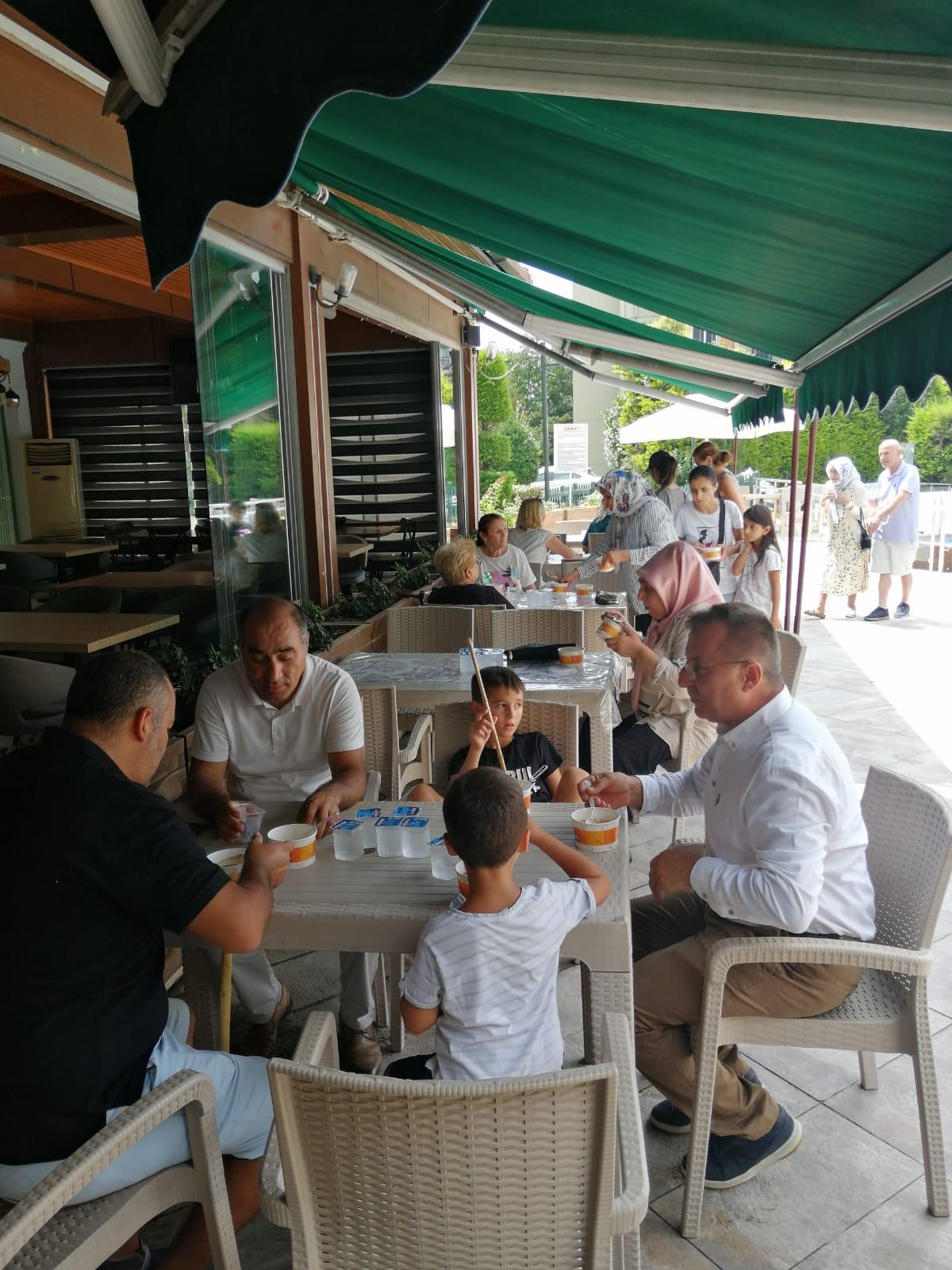 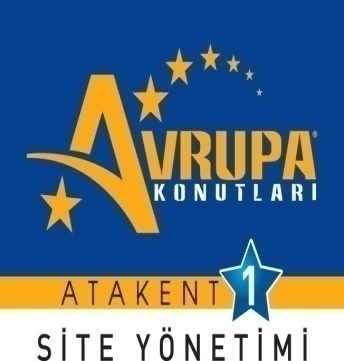 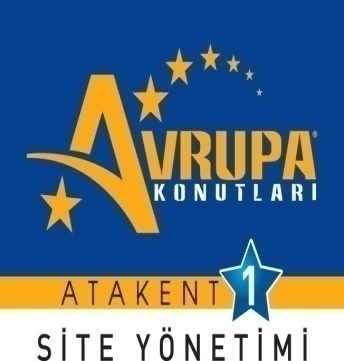 30 Ağustos Zafer Bayramında atamızın huzuruna çelenk bırakma merasimine katıldık.
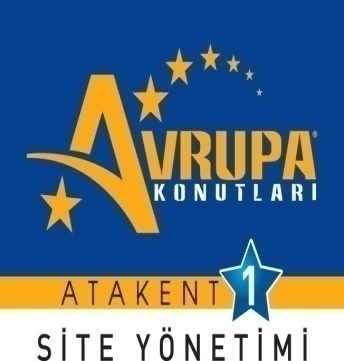 29 Ekim Cumhuriyet Bayramını coşkulu bir şekilde kutladık.
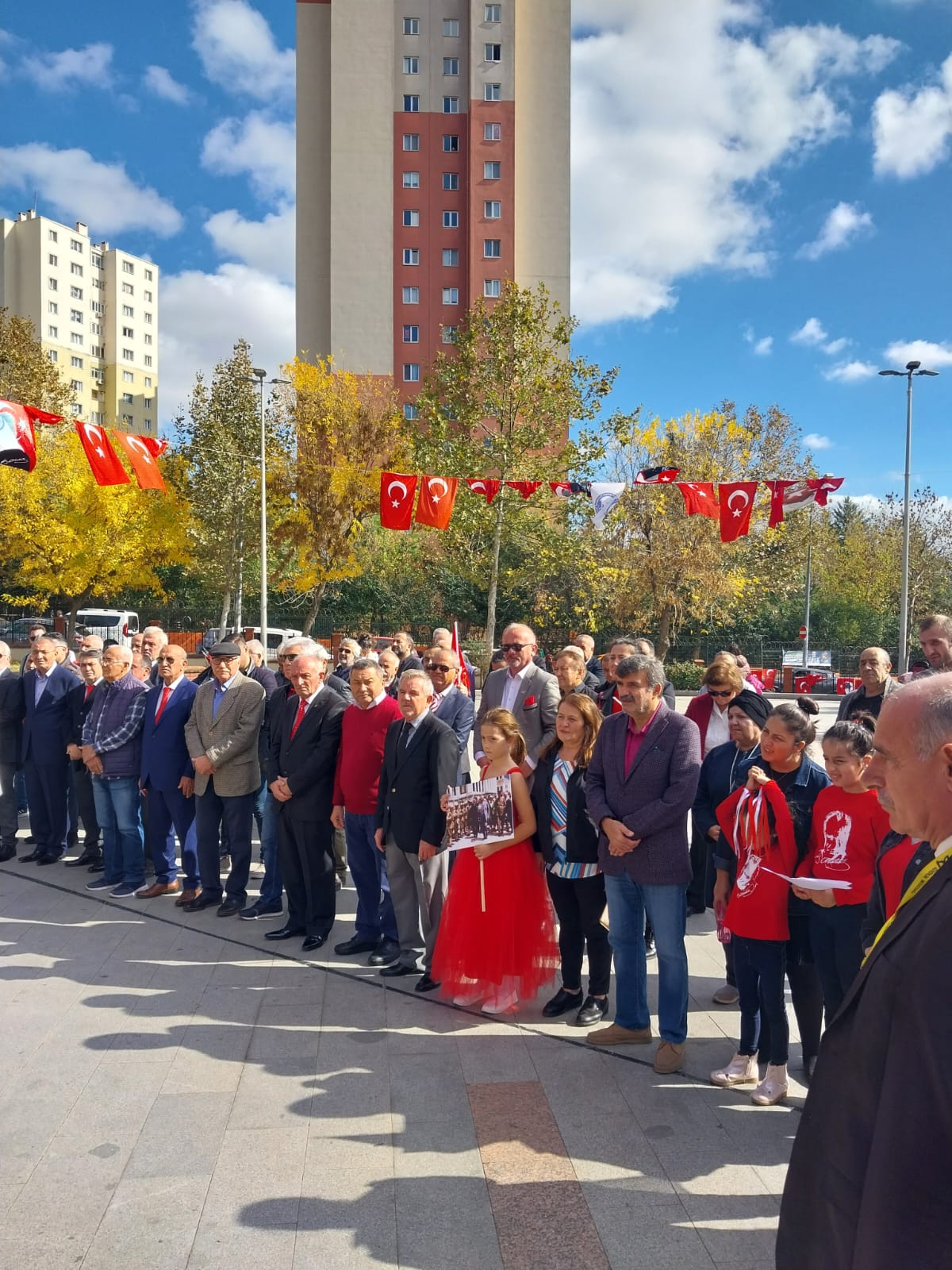 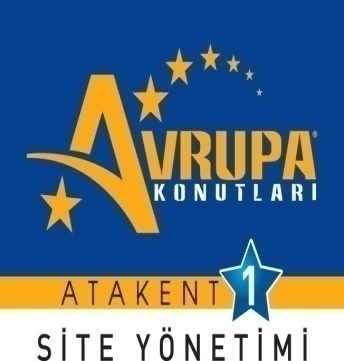 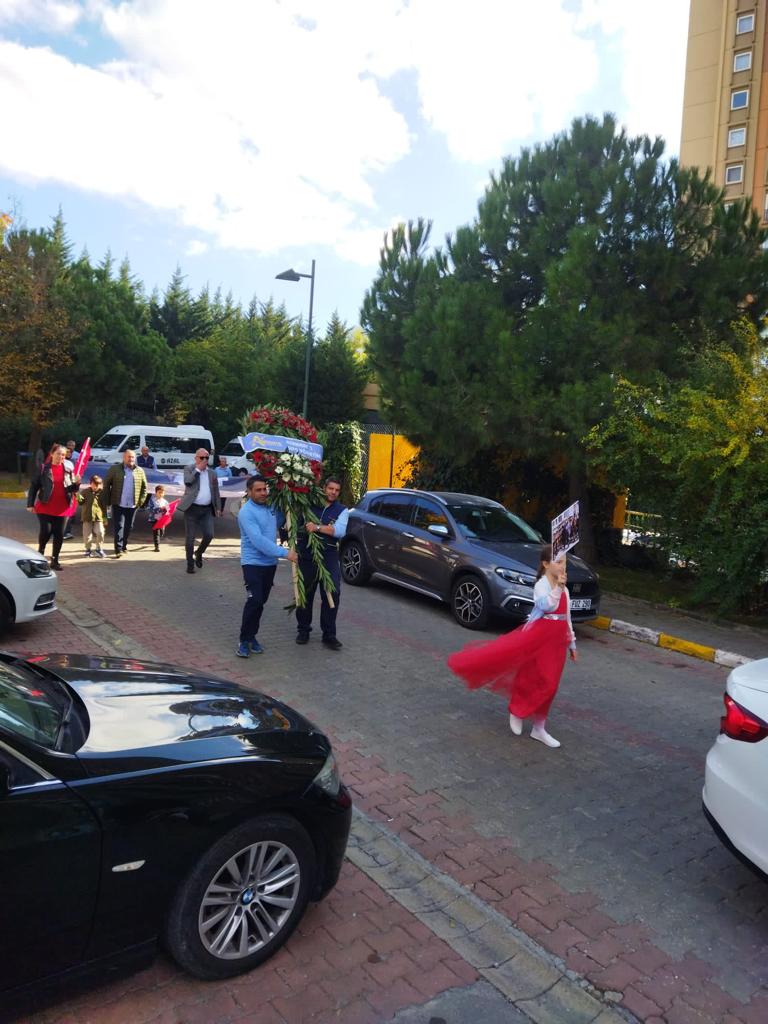 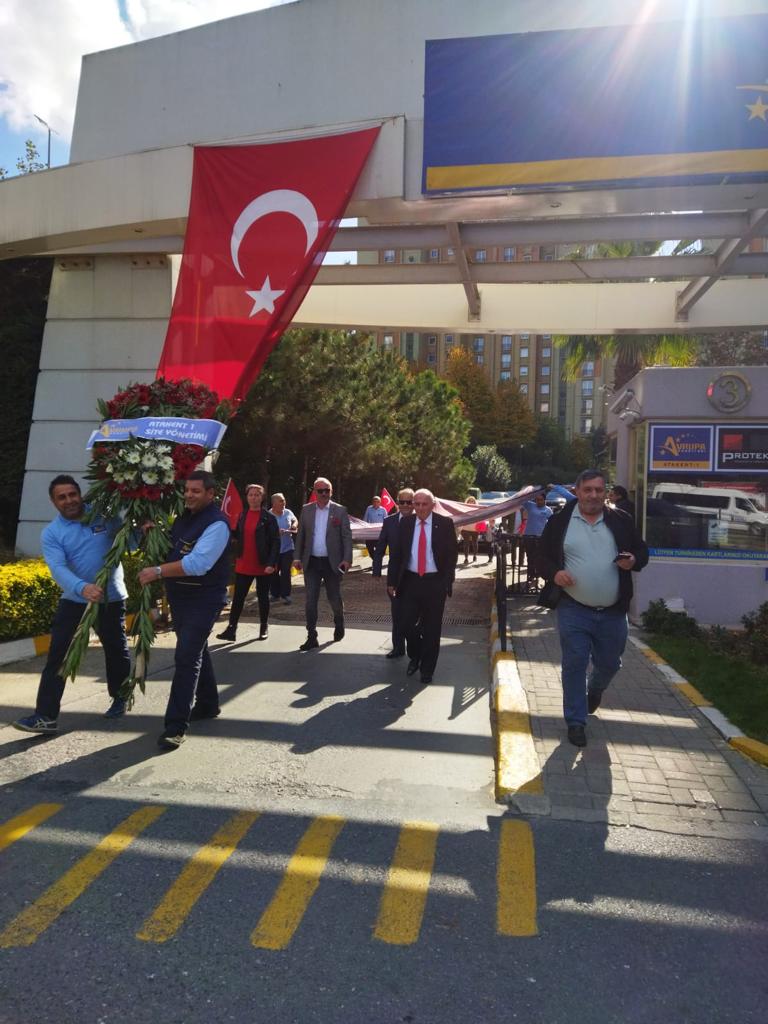 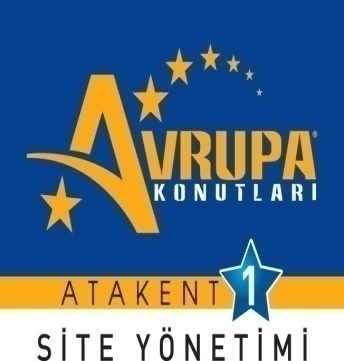 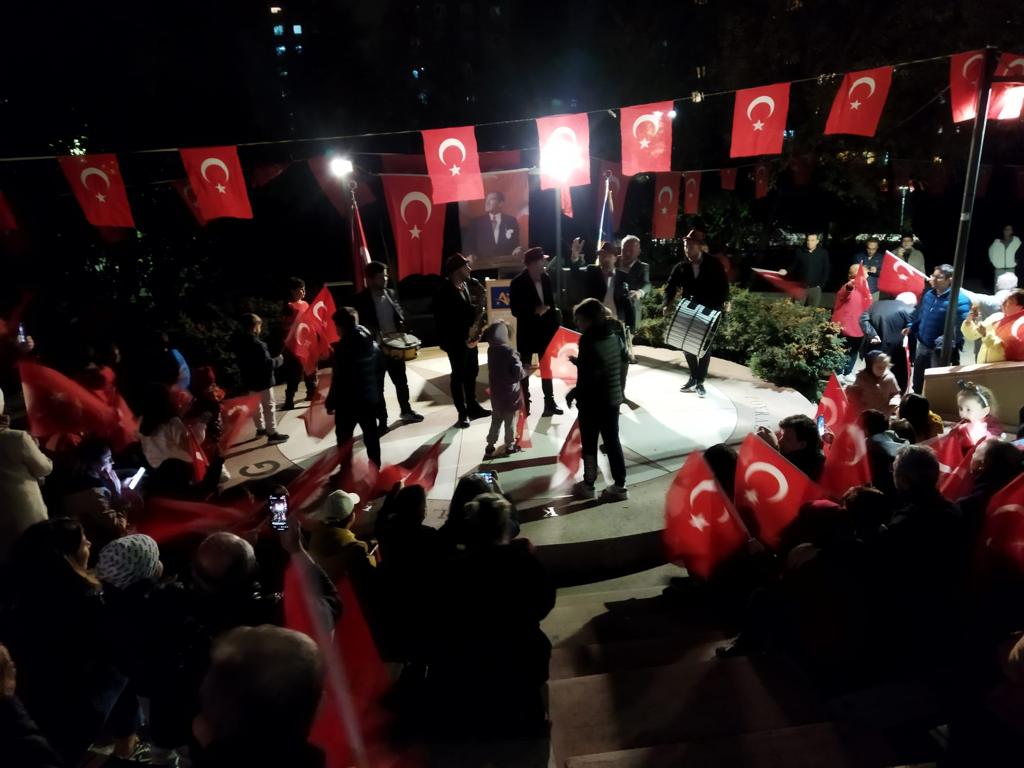 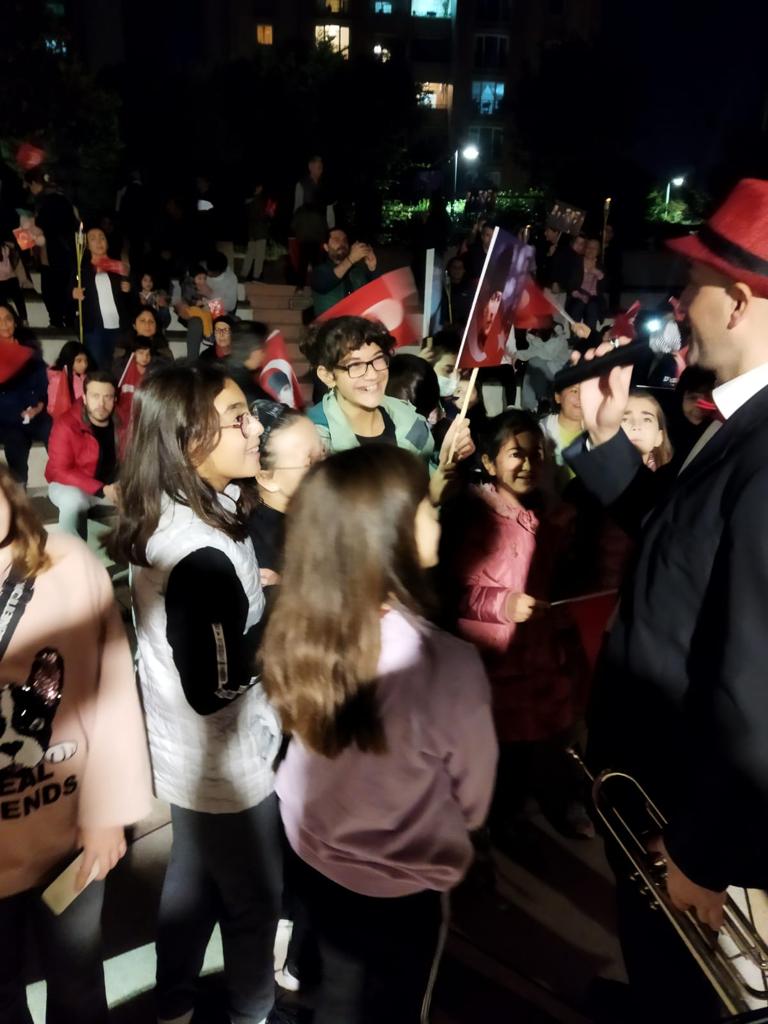 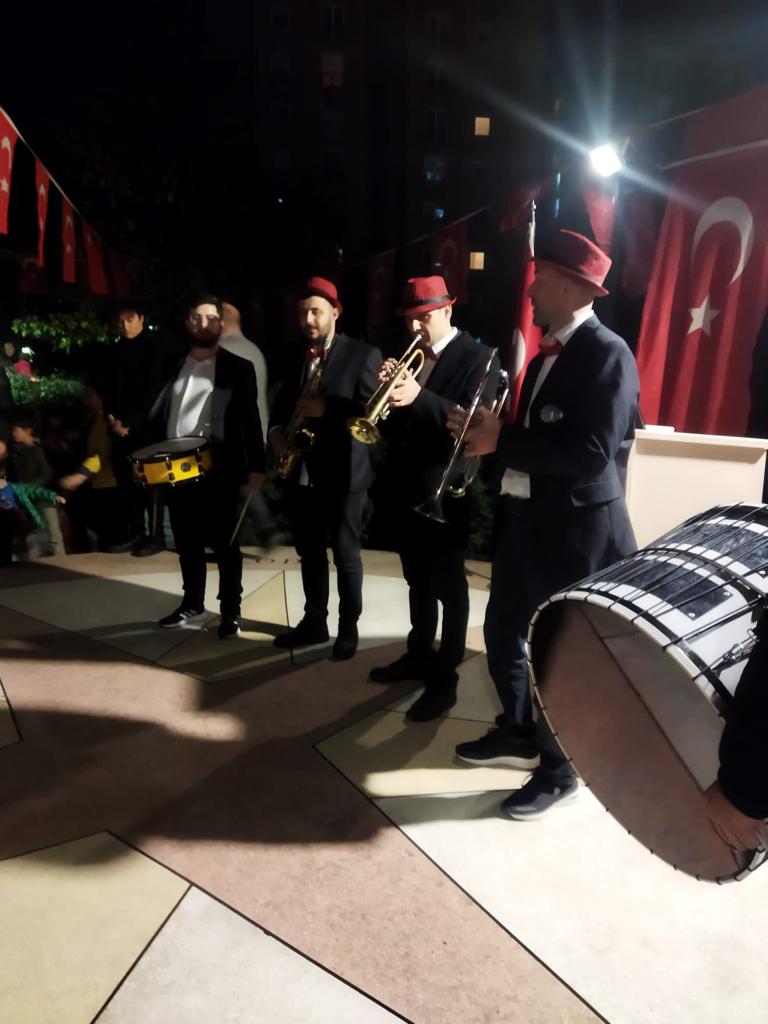 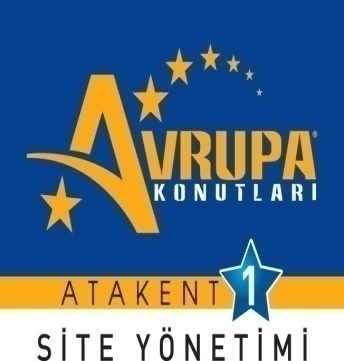 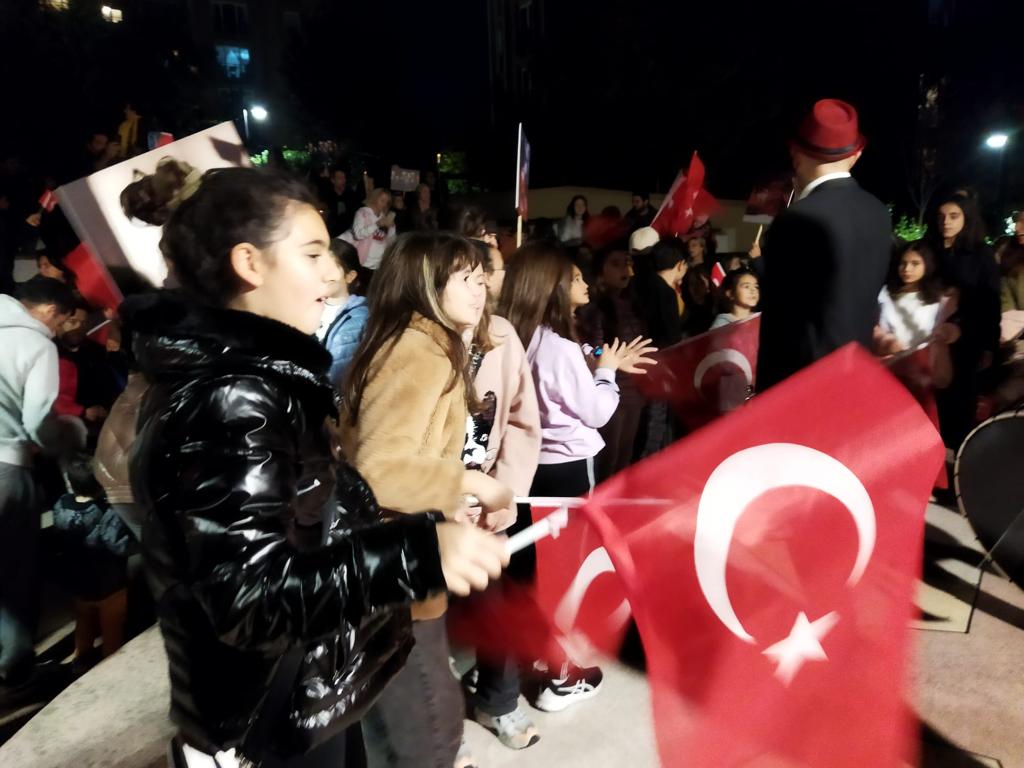 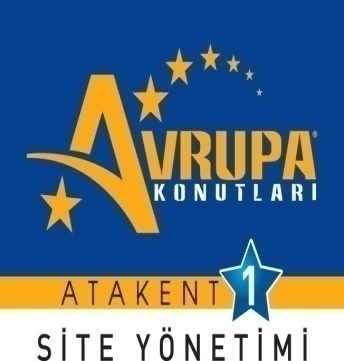 10 Kasım da Atamızı andık.
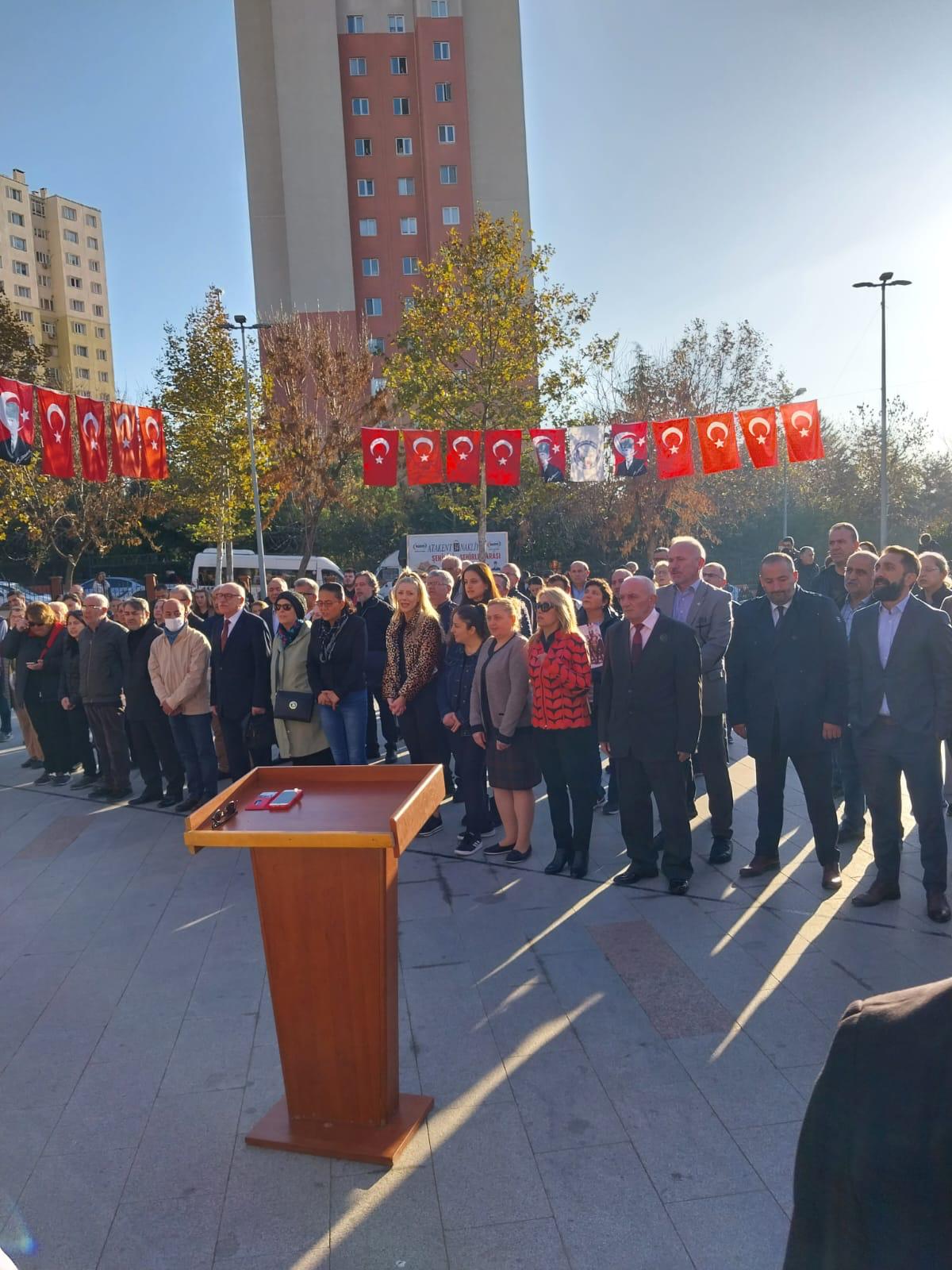 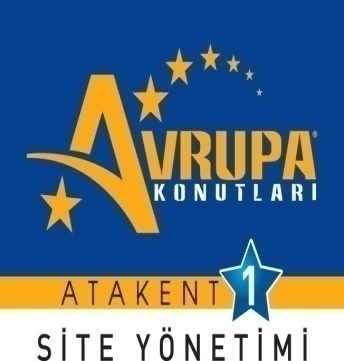 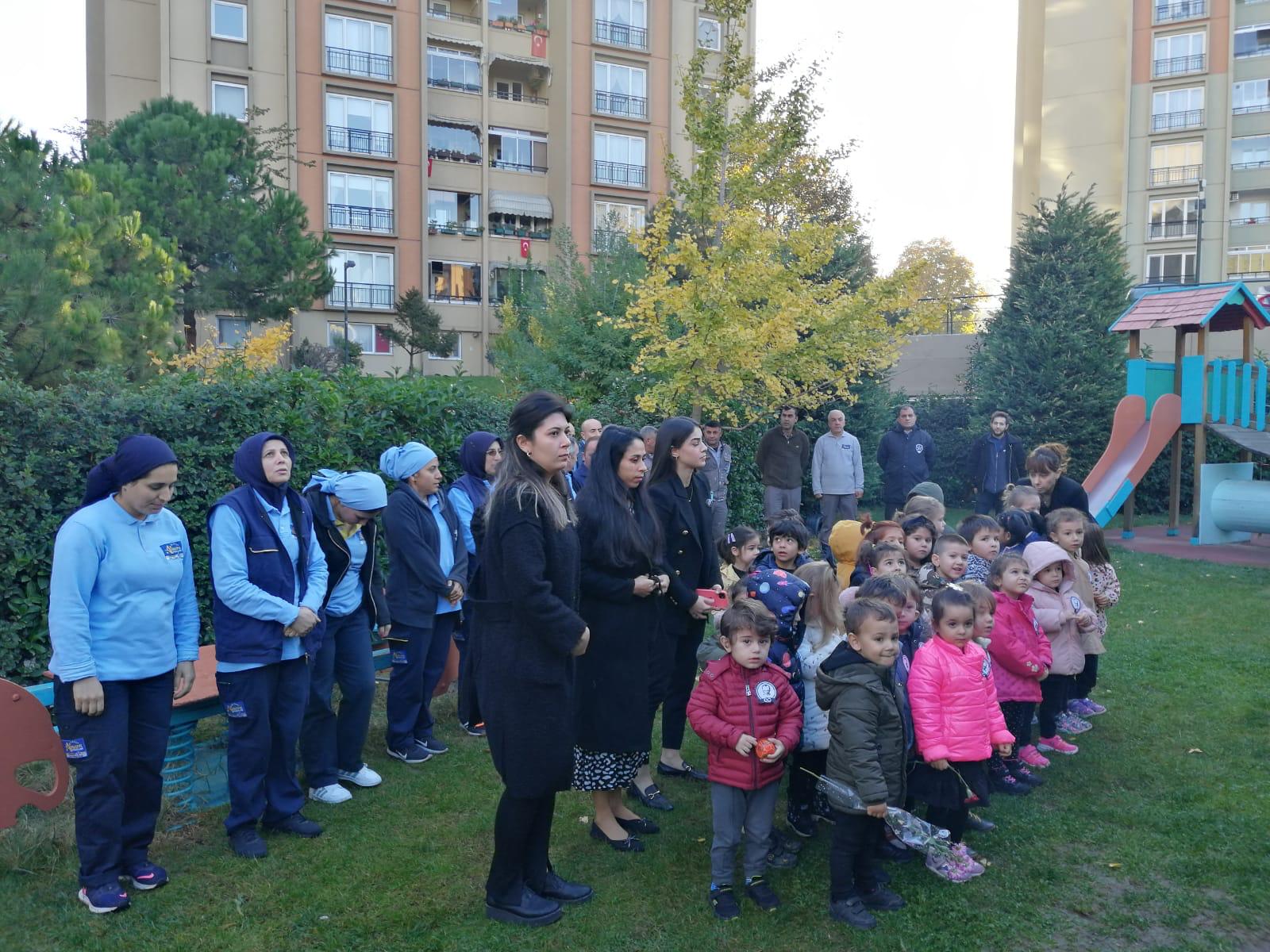 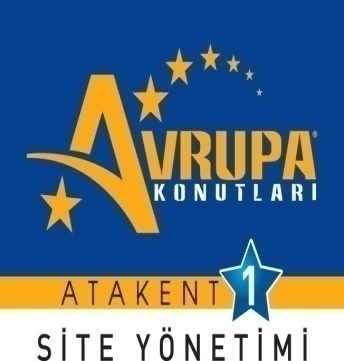 Yılbaşı için site ortak alanını ışıklandırdık.
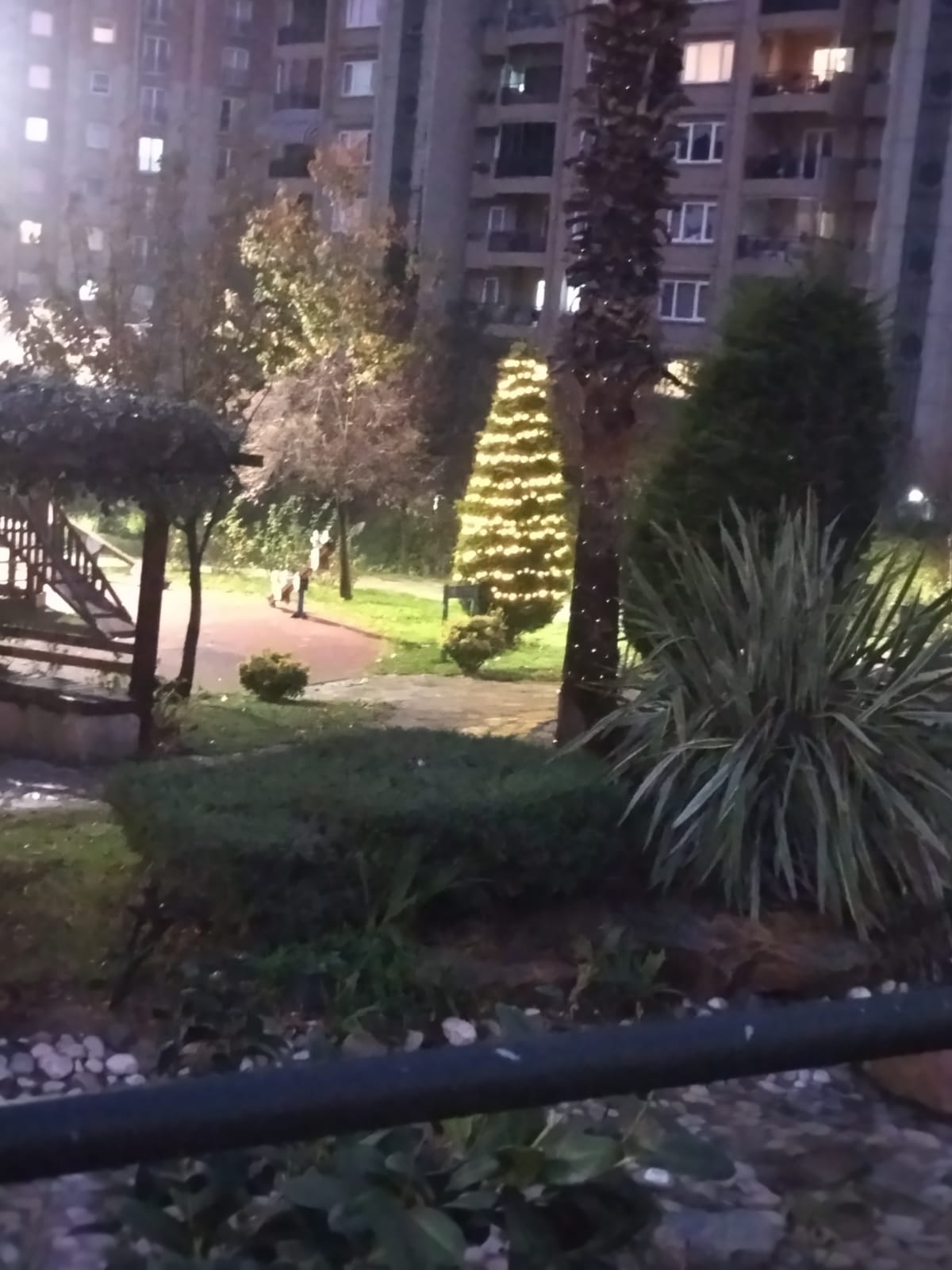 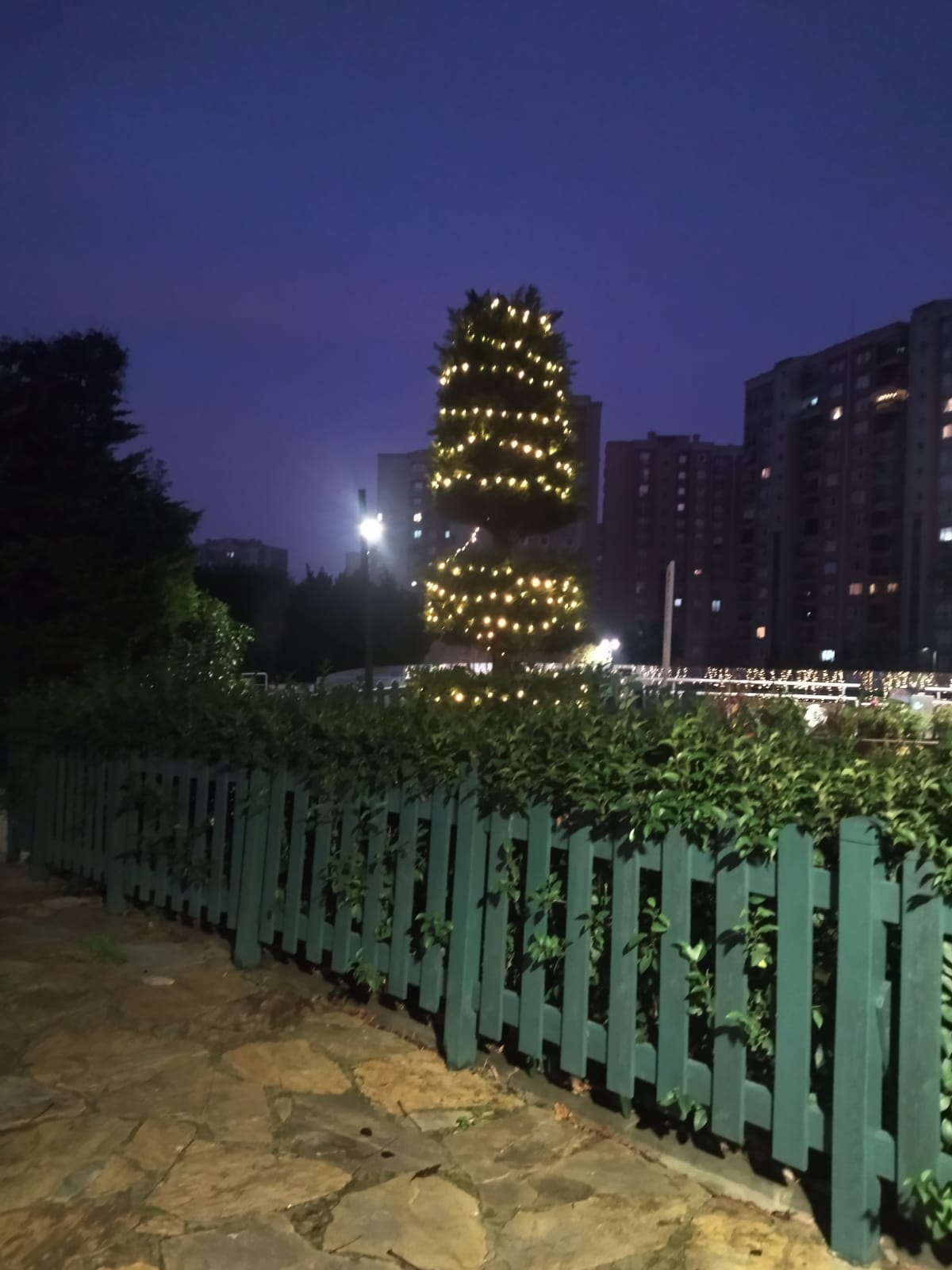 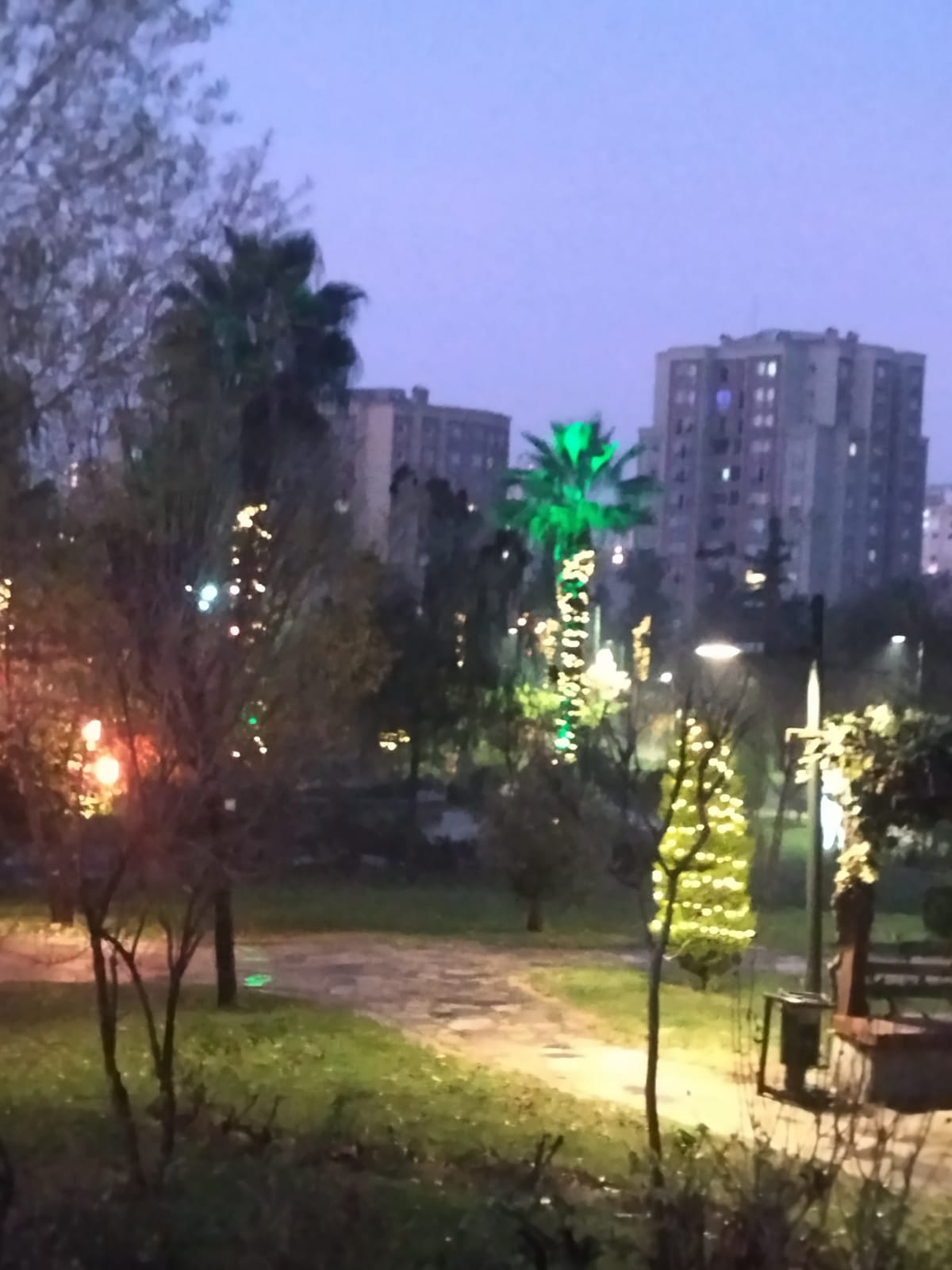 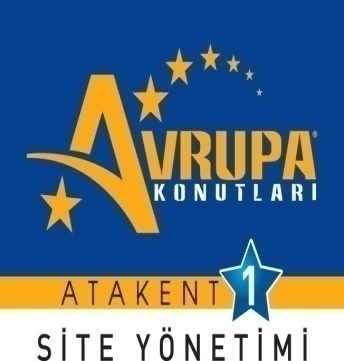 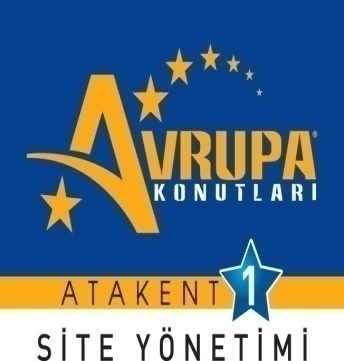 Daire sakinlerimiz ile birlikte yeni yılı coşkulu bir şekilde kutladık.
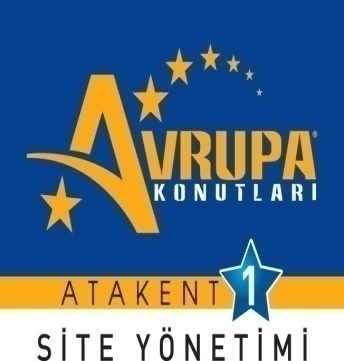 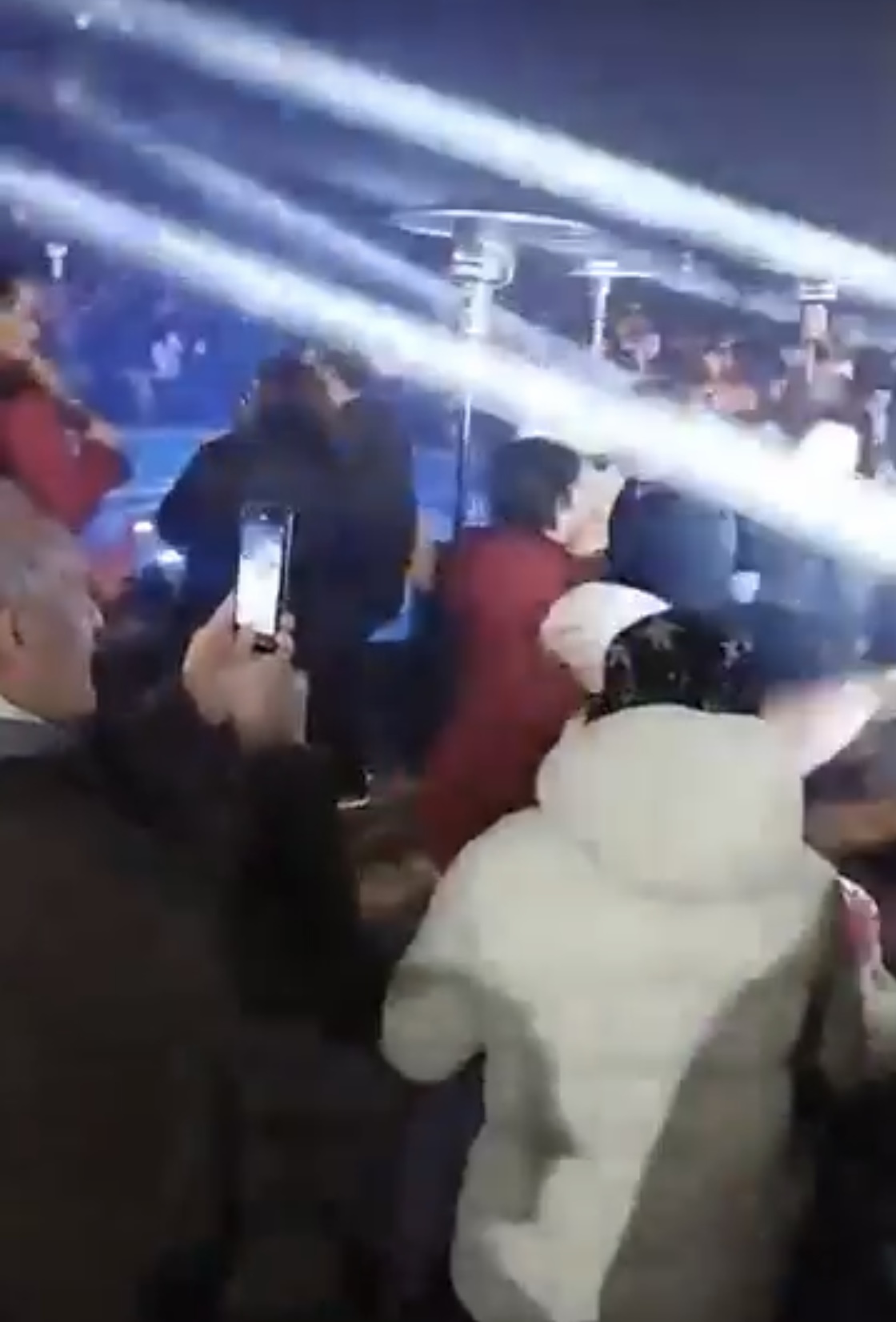 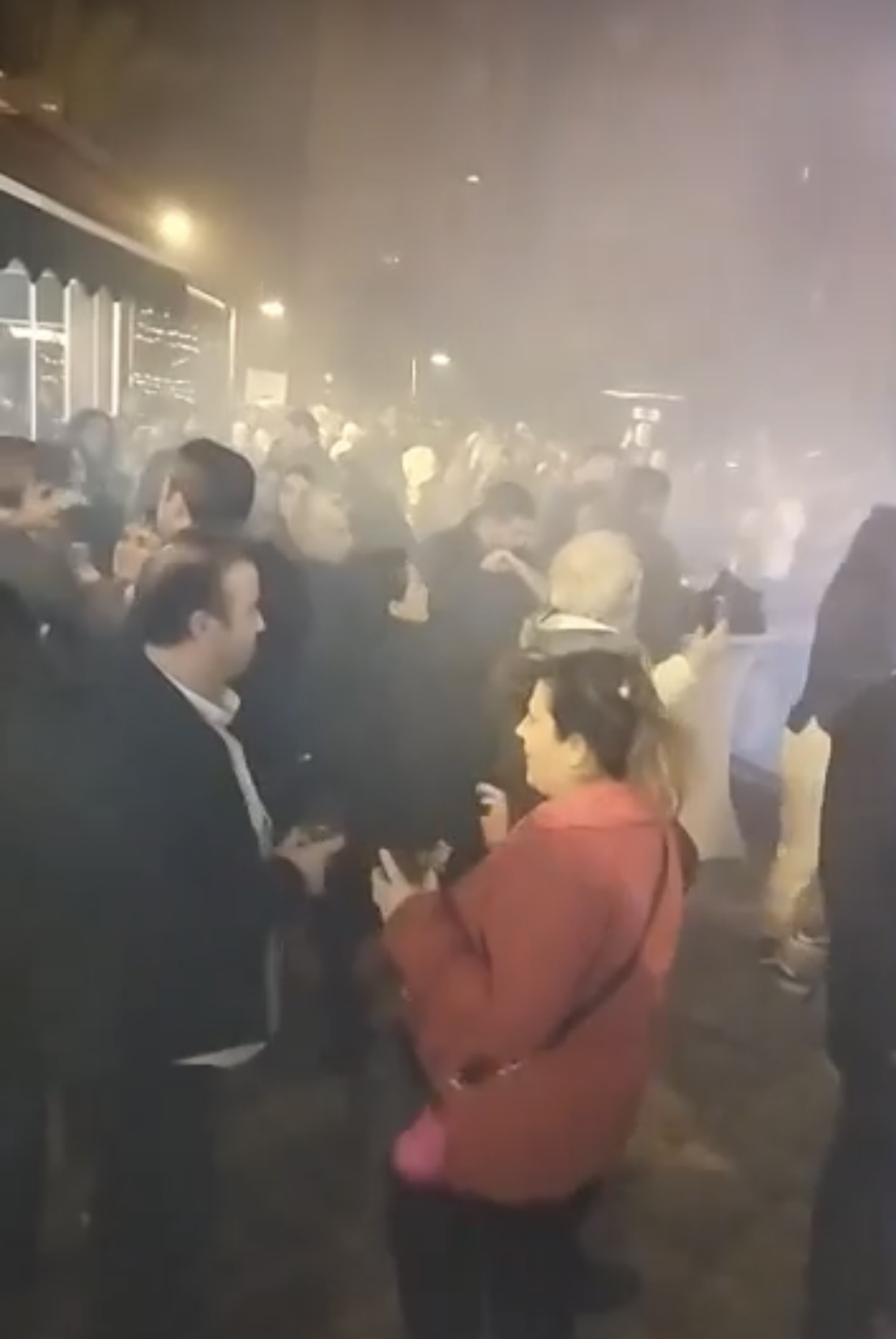 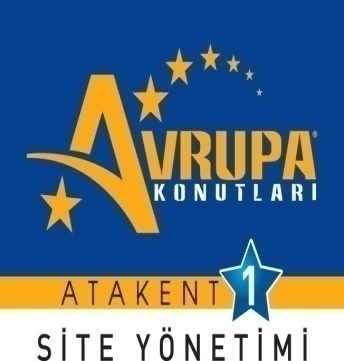 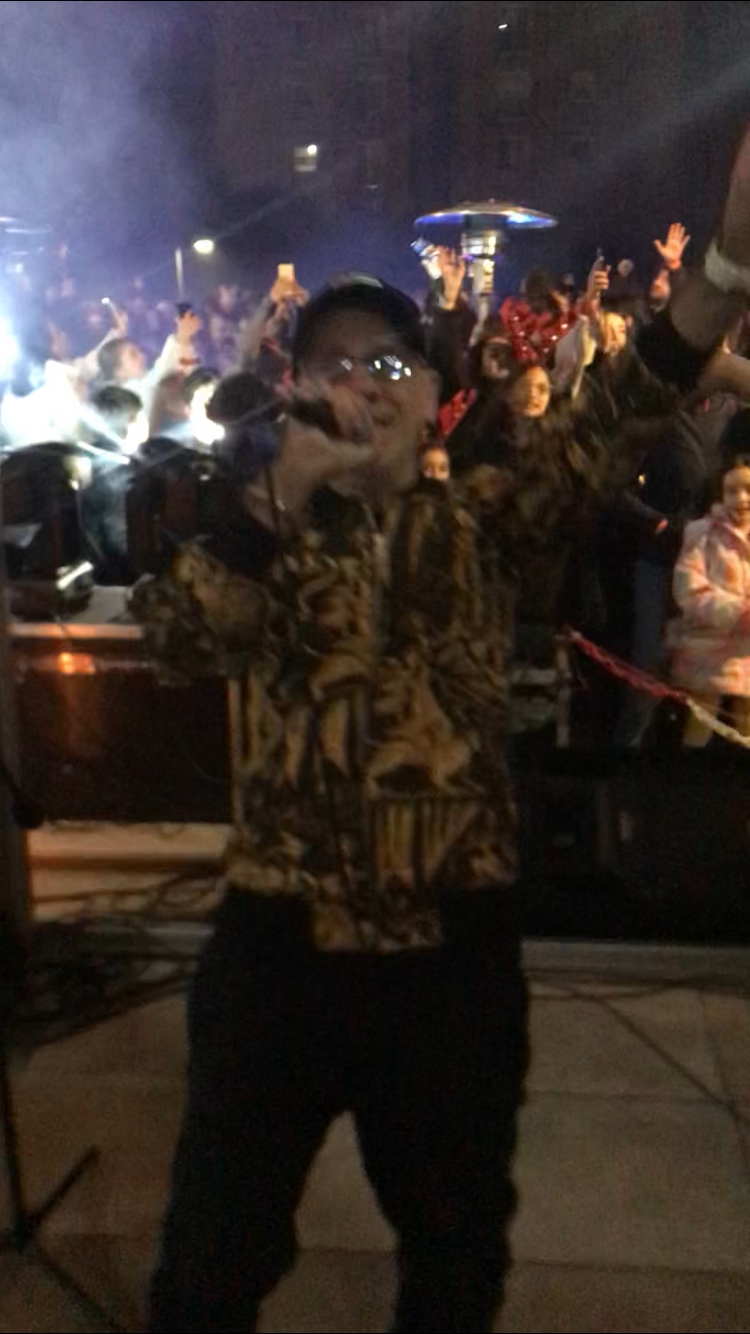 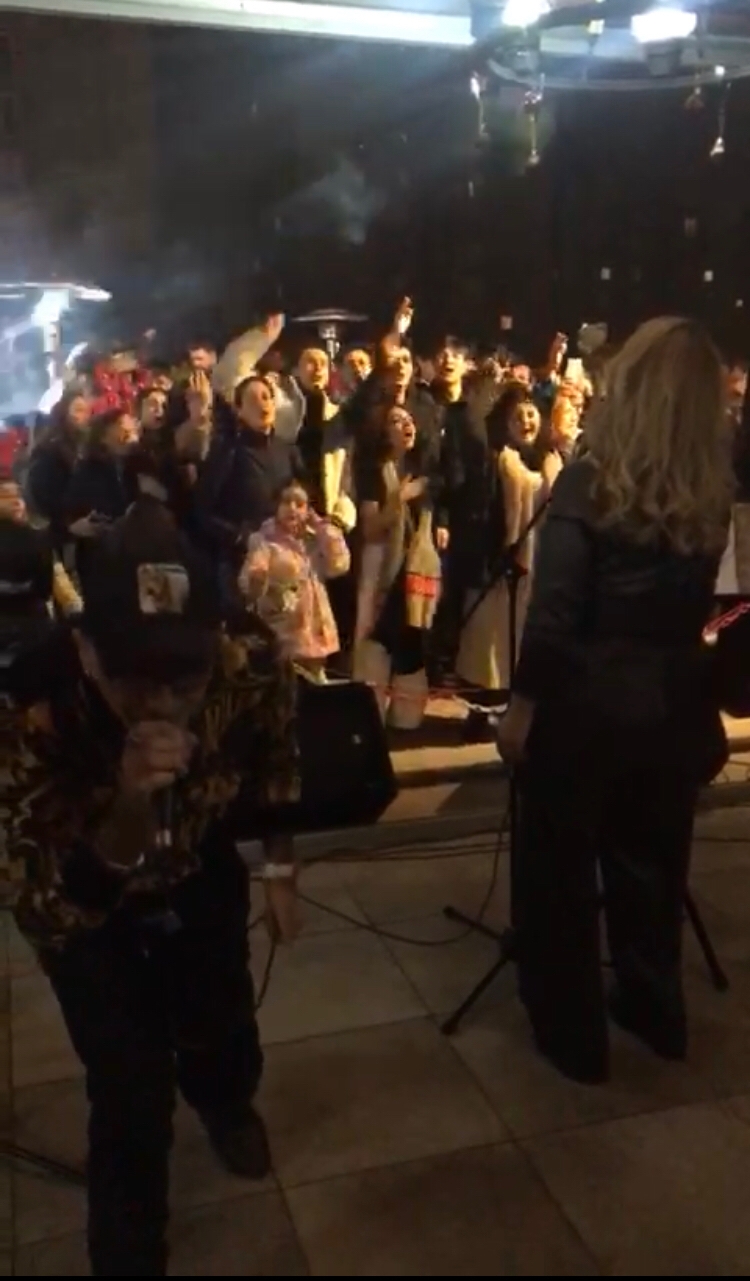 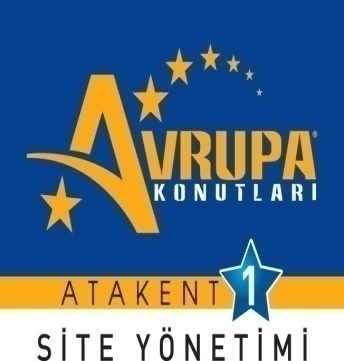 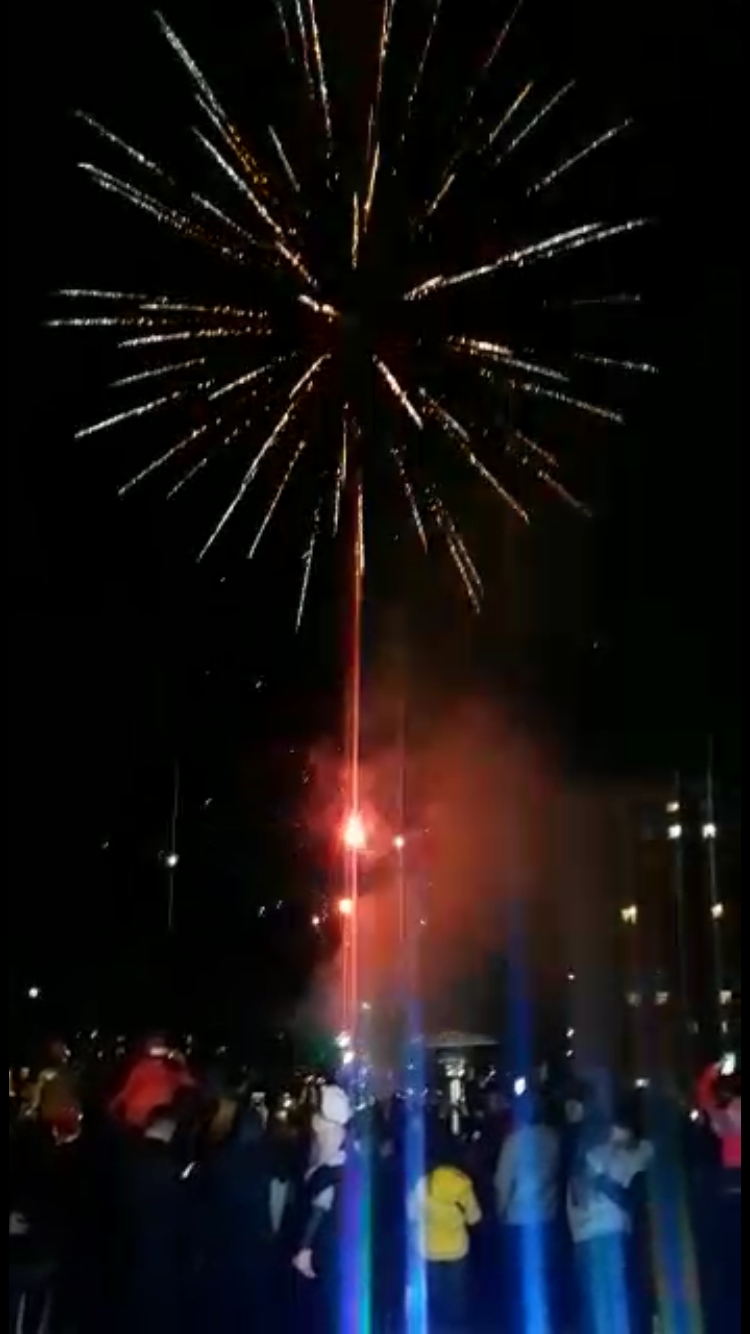 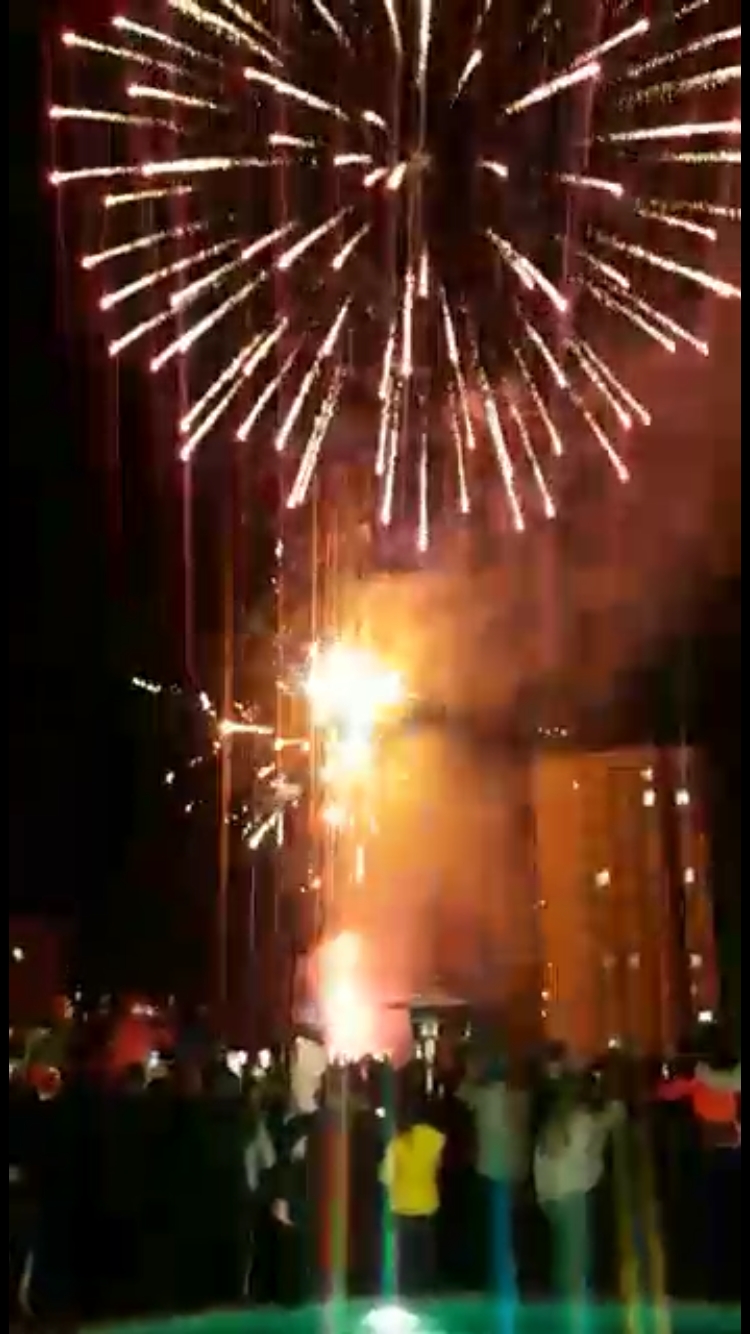 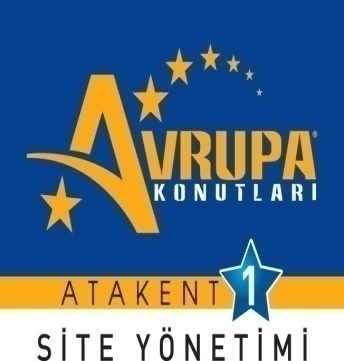 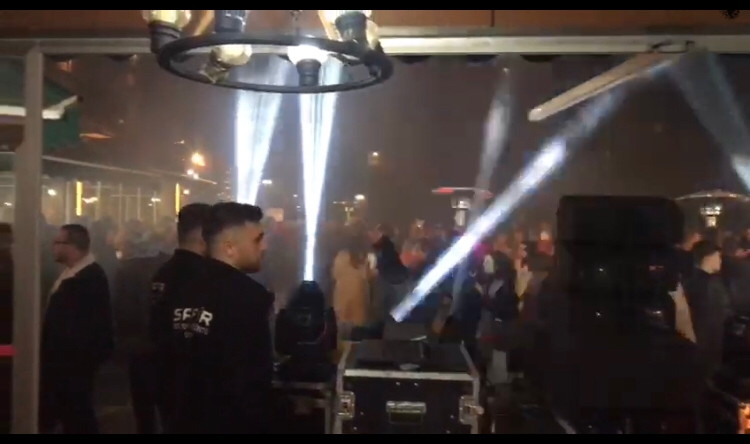 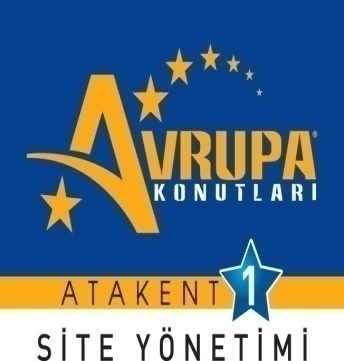 SAYGILARIMIZLA…